Monetary Bulletin 2016/1
Charts
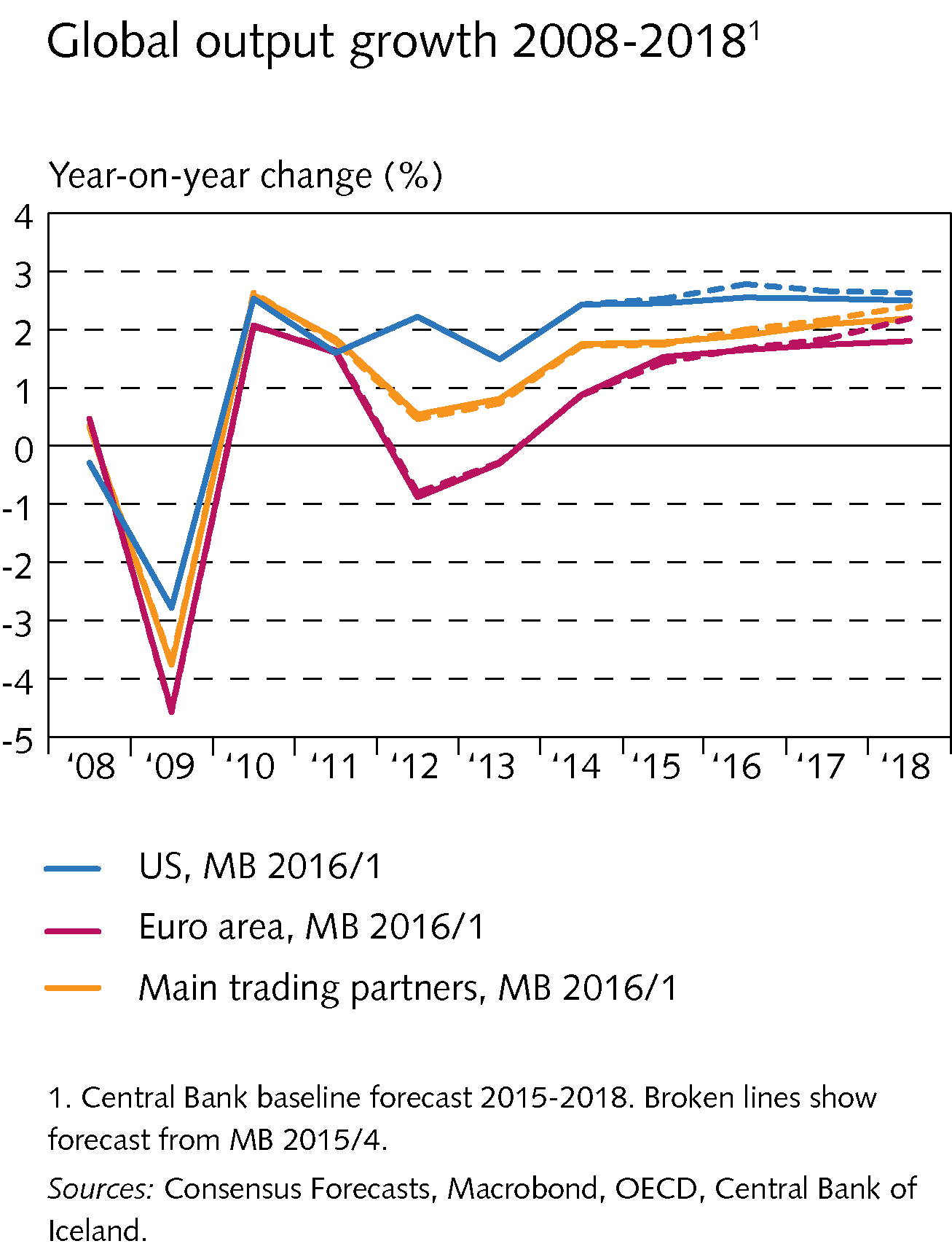 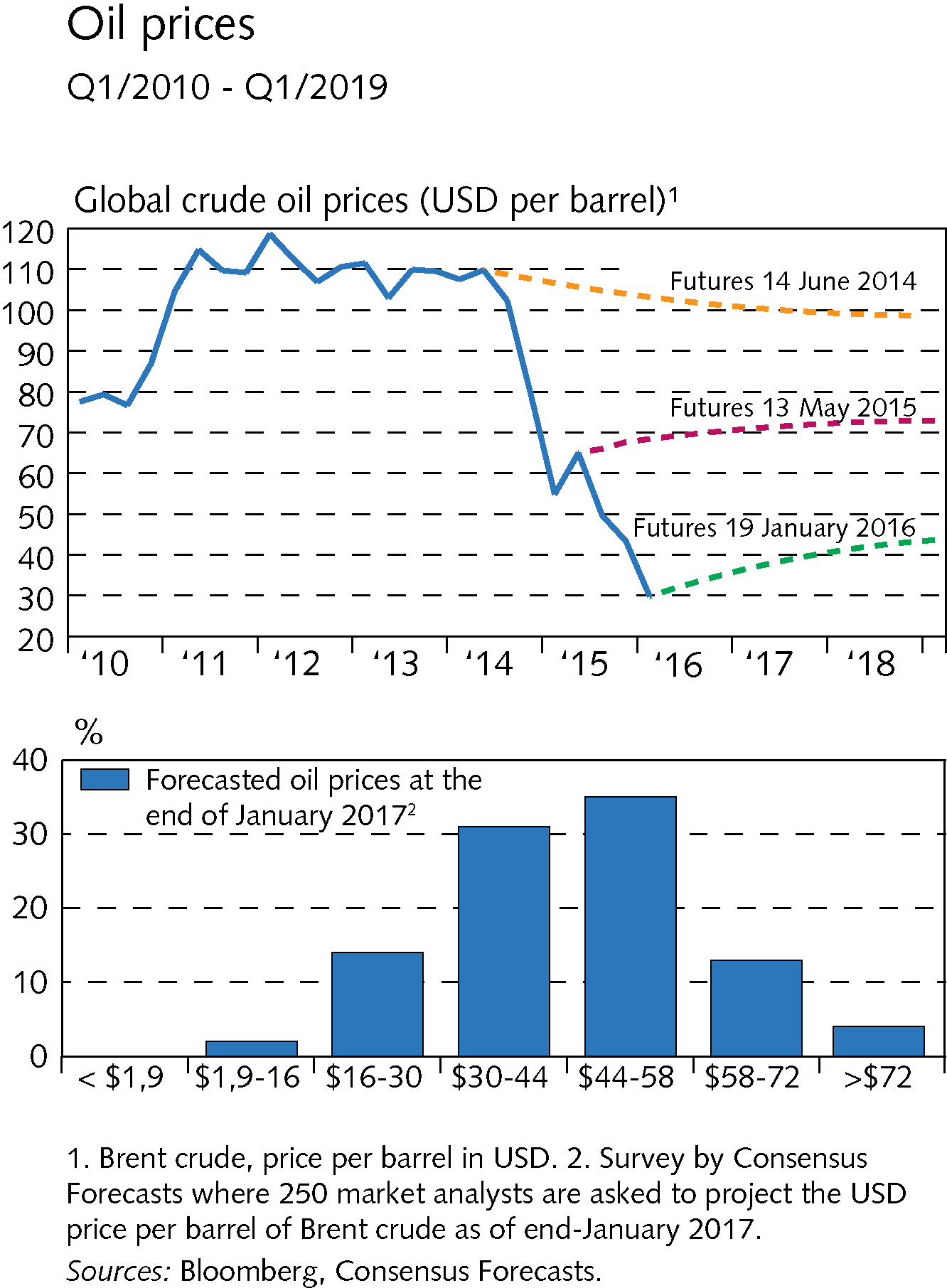 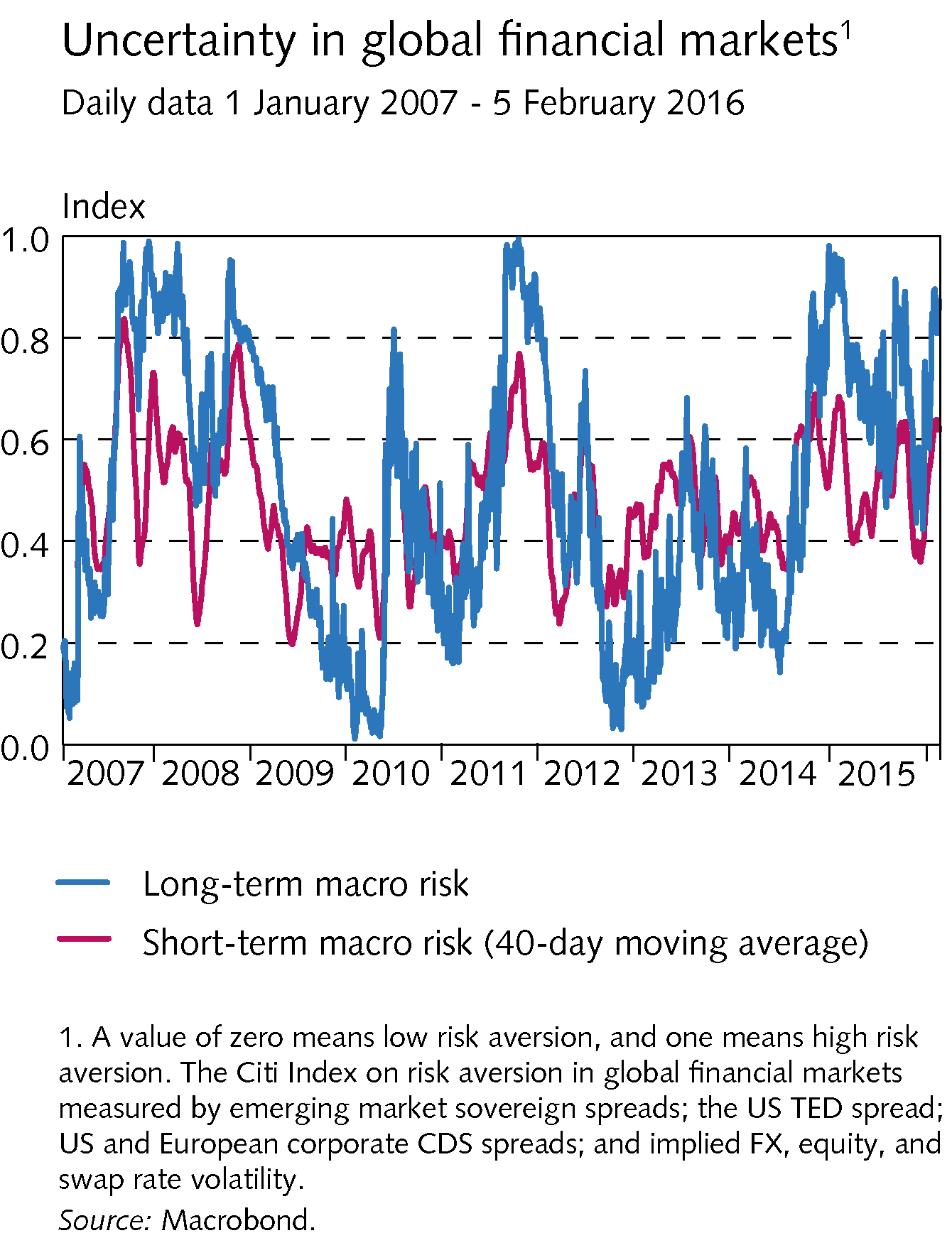 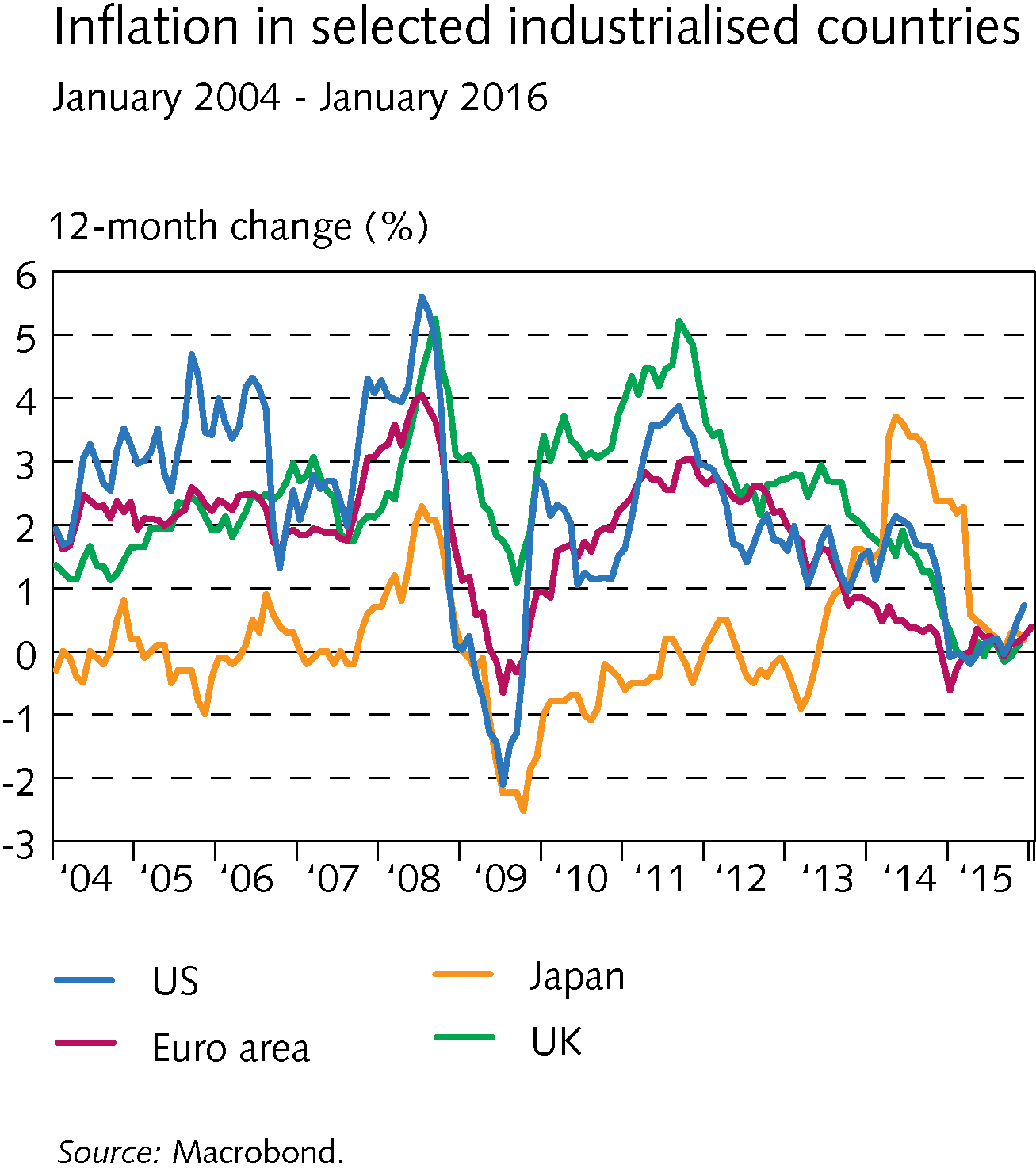 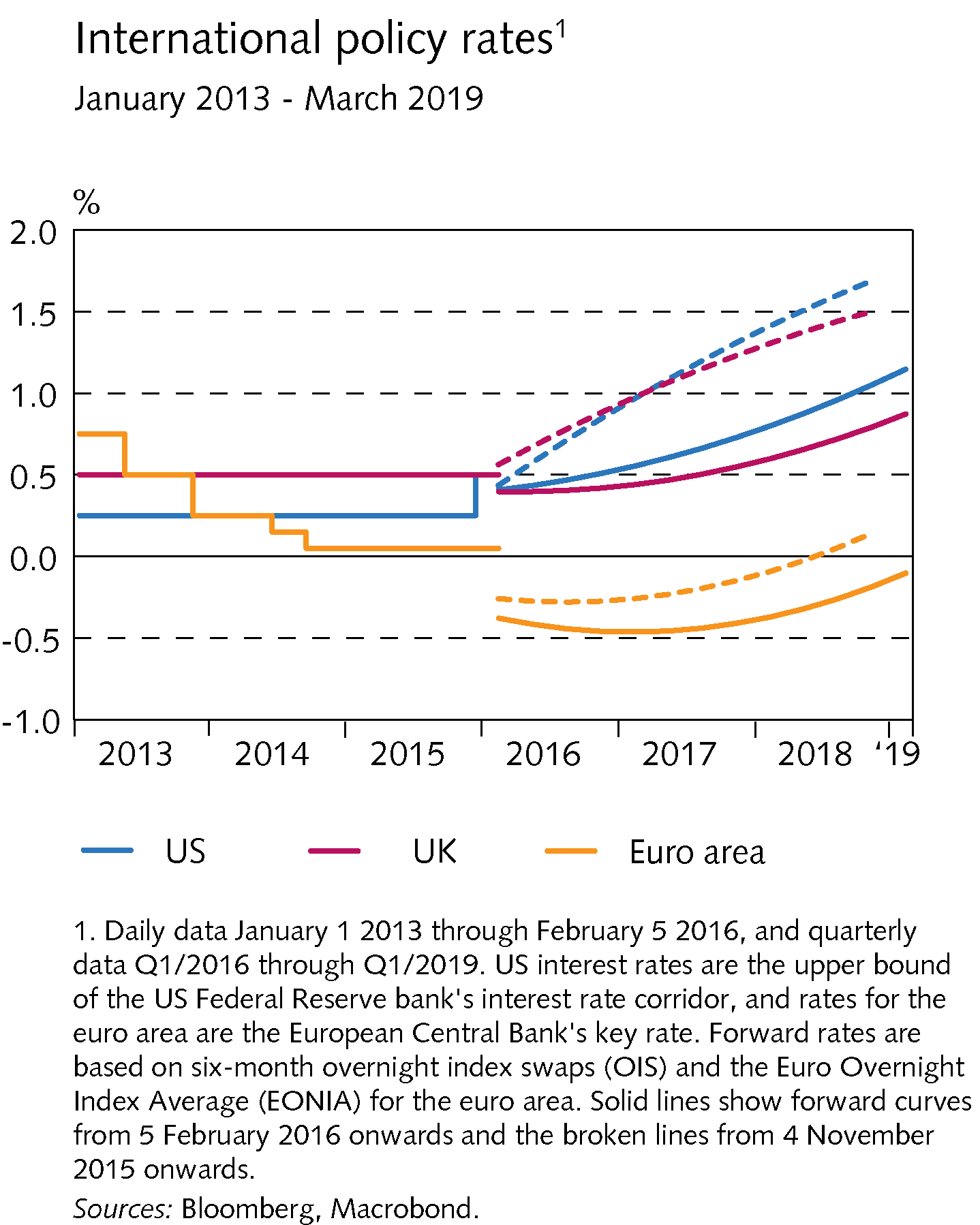 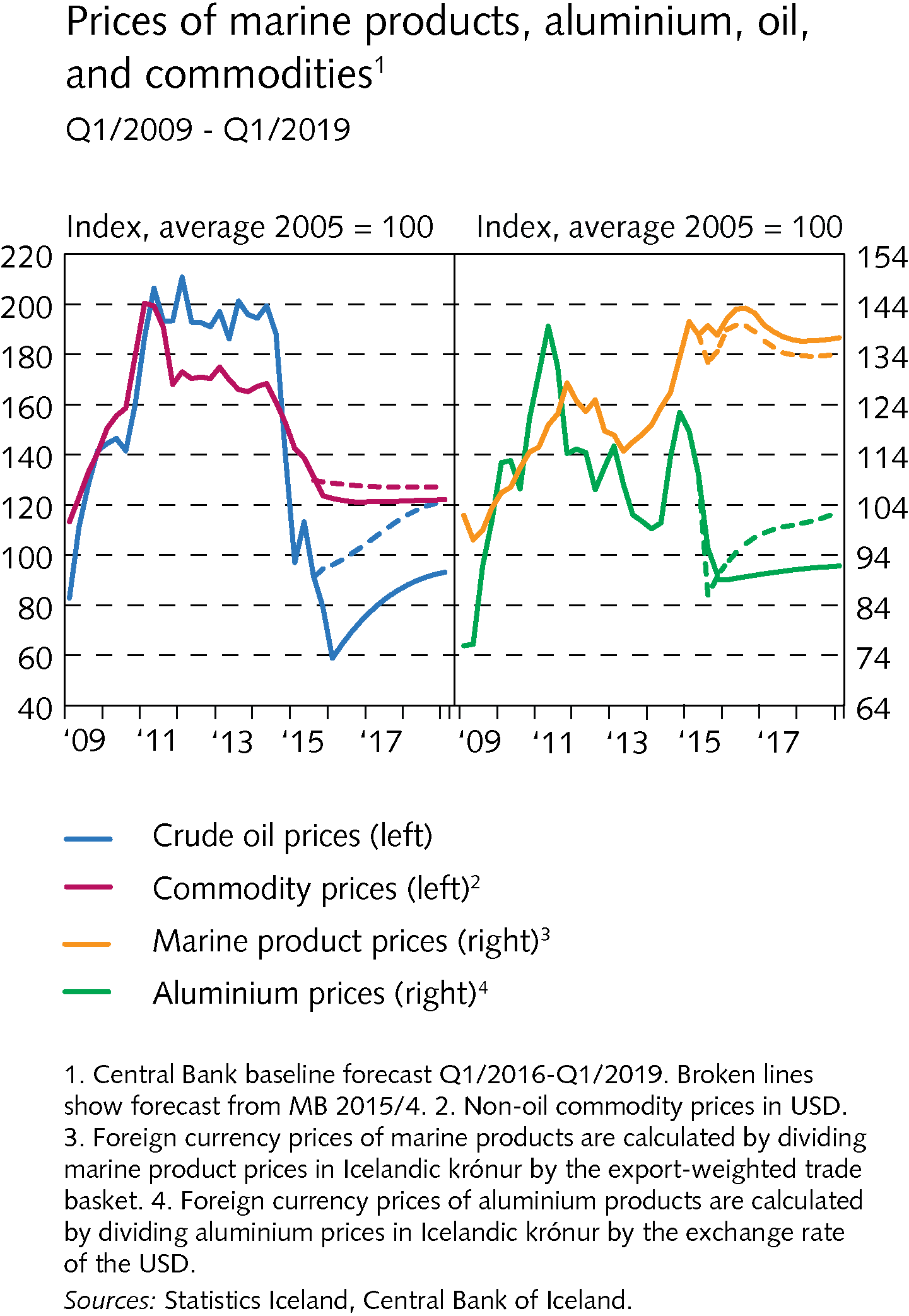 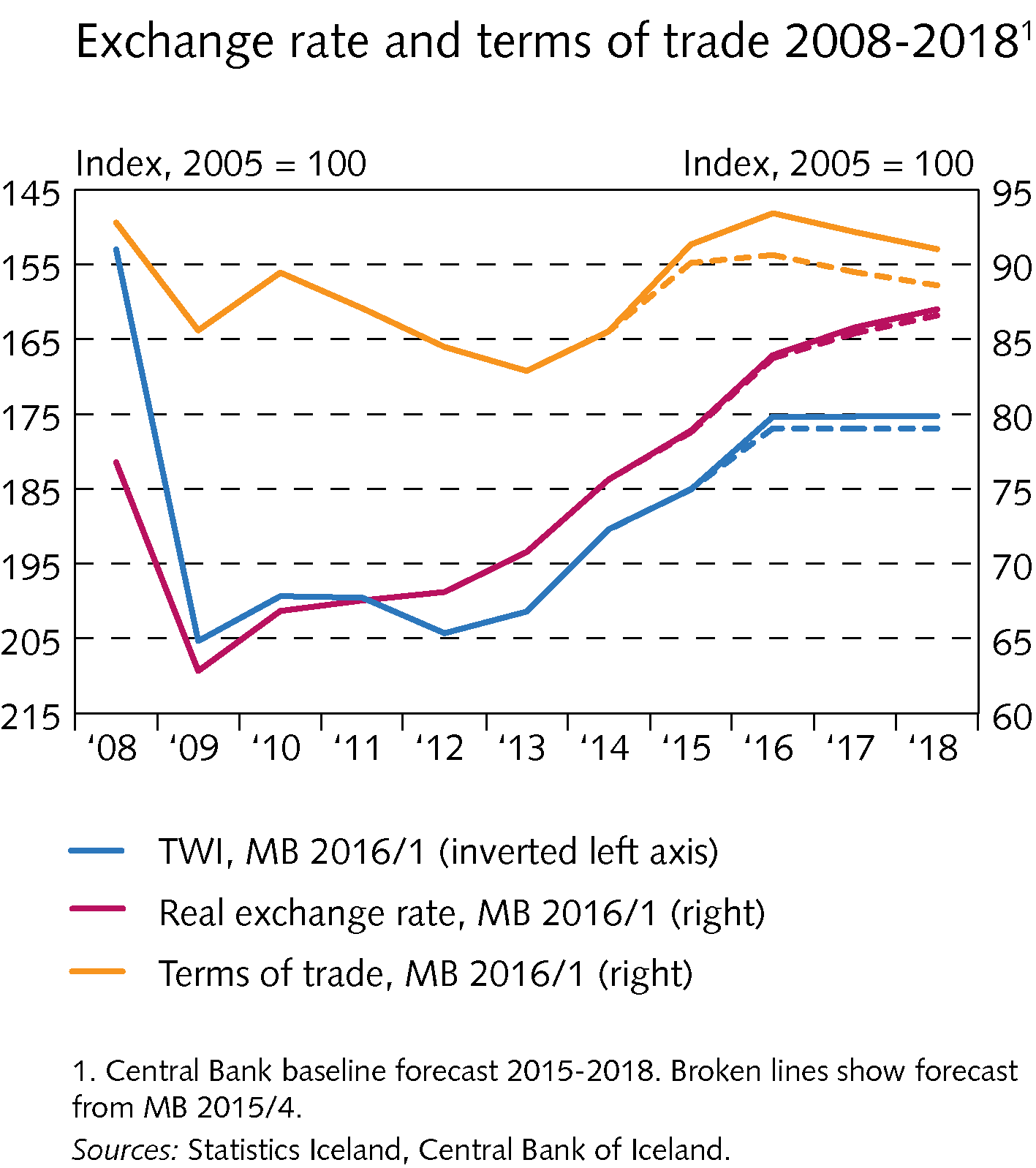 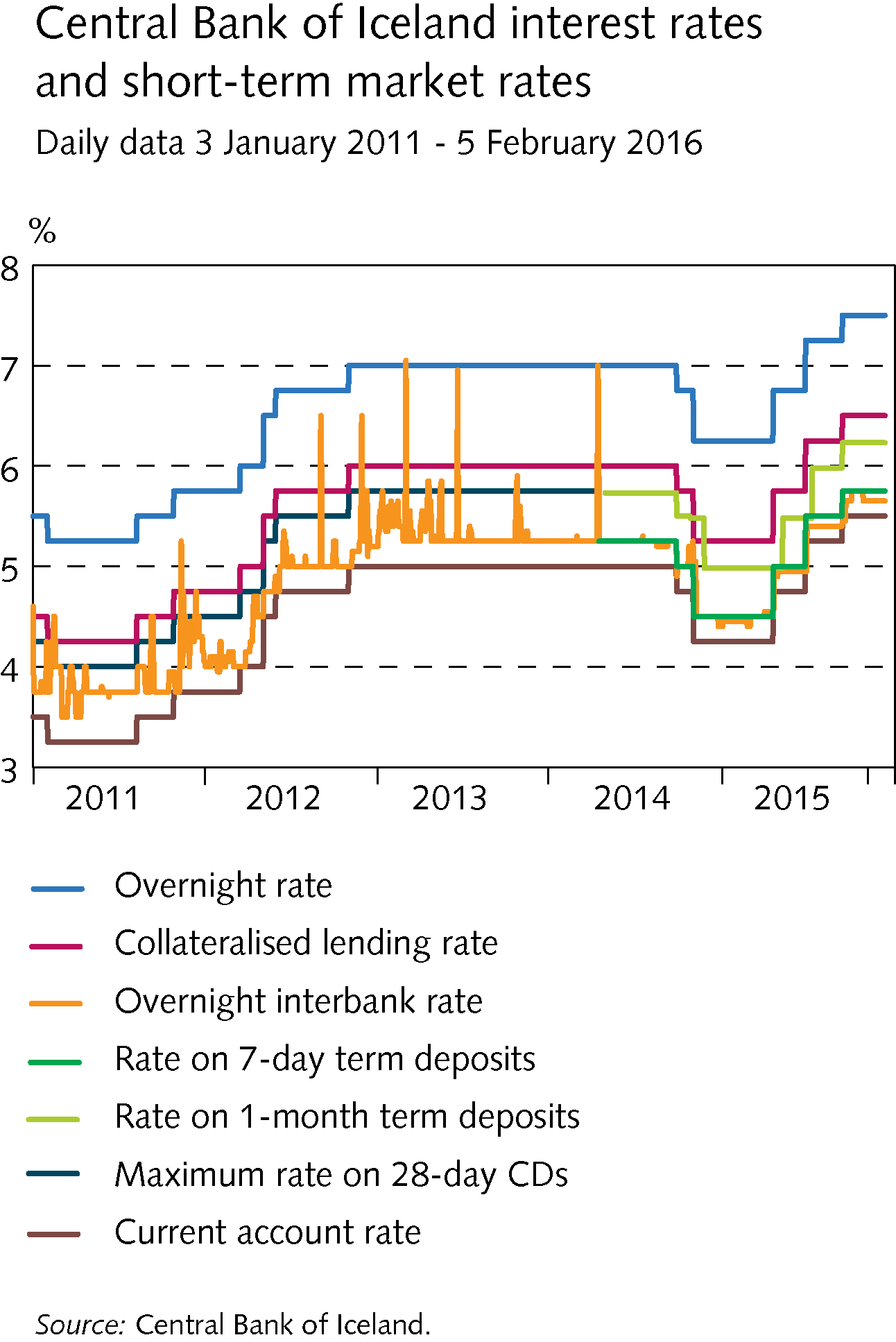 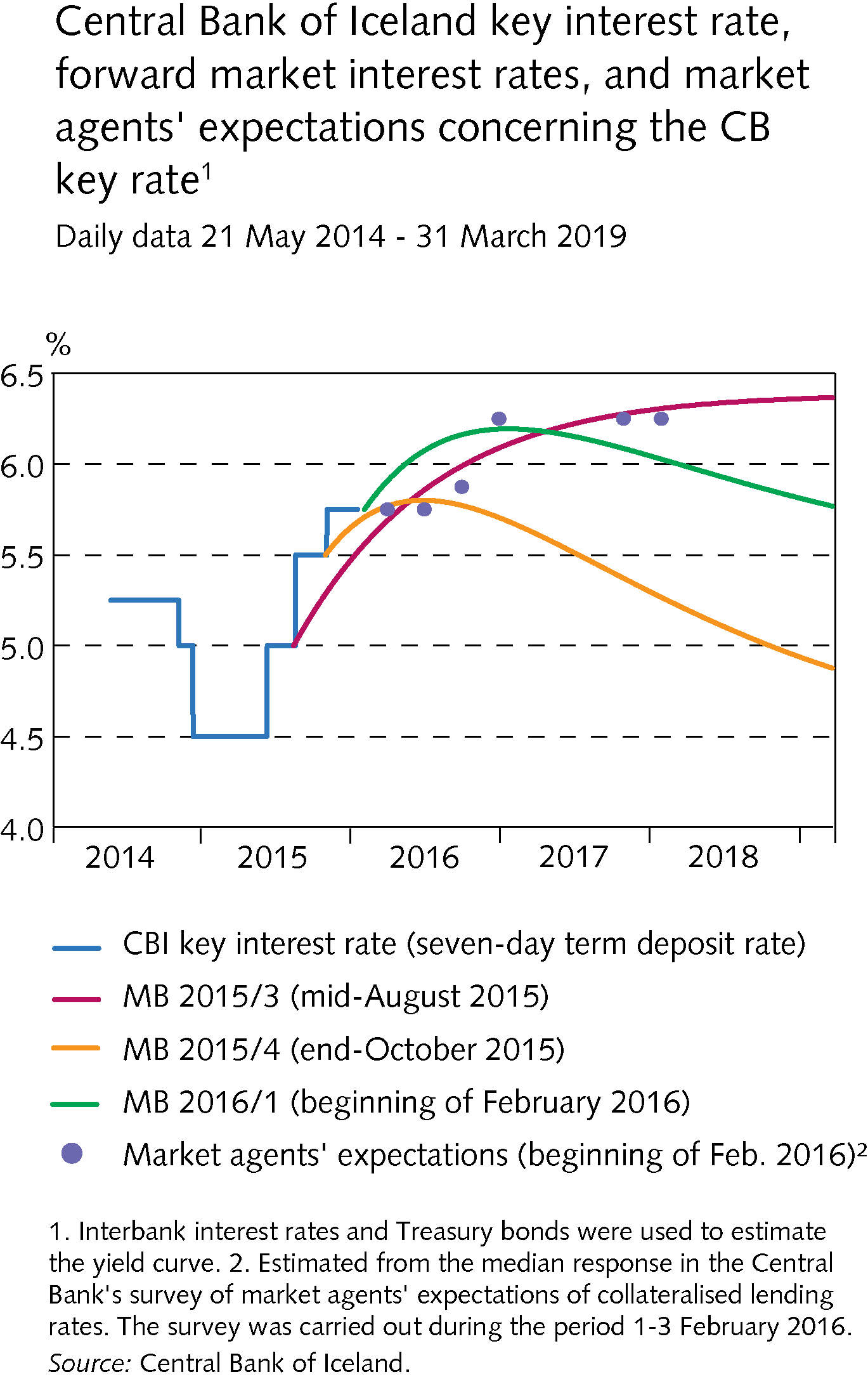 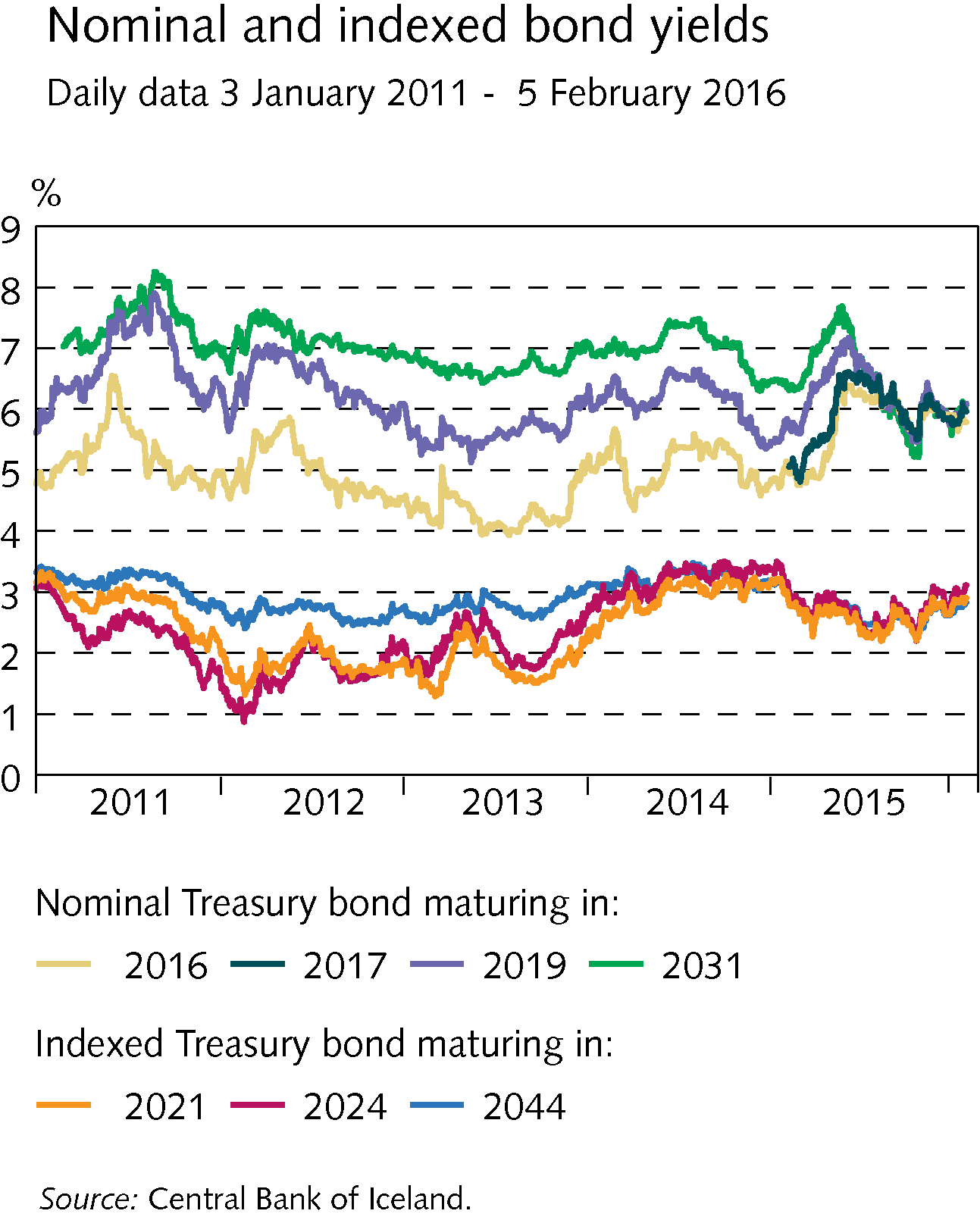 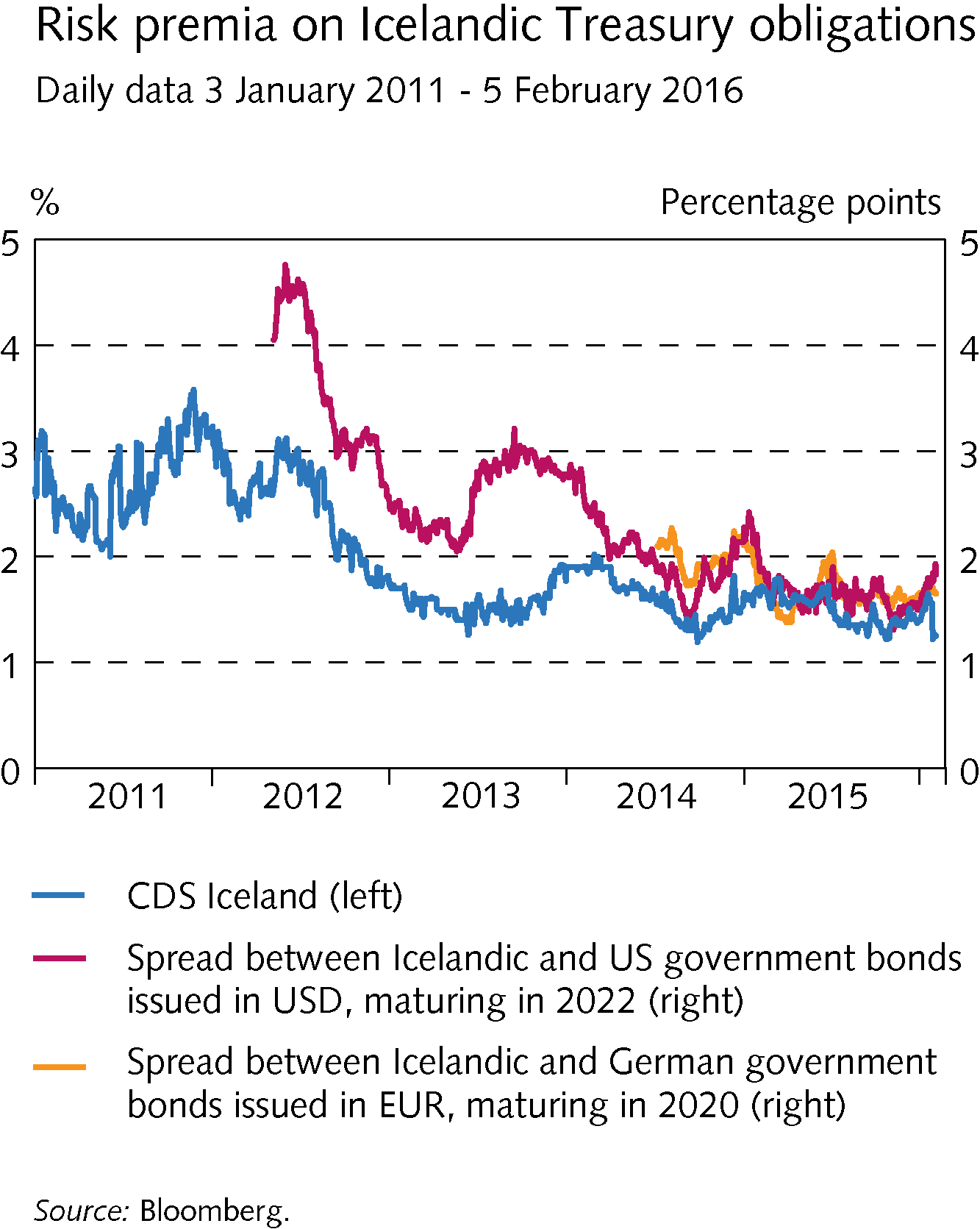 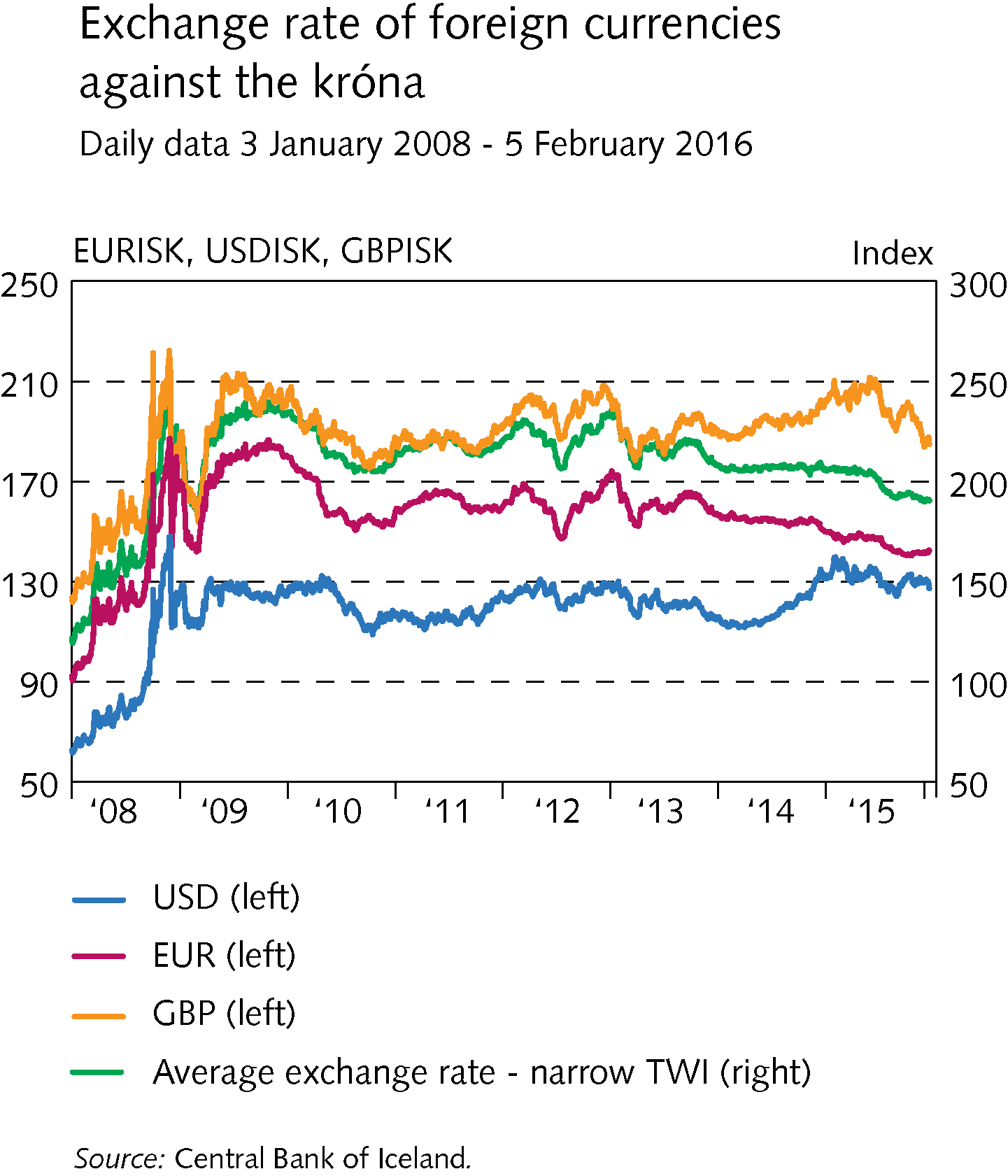 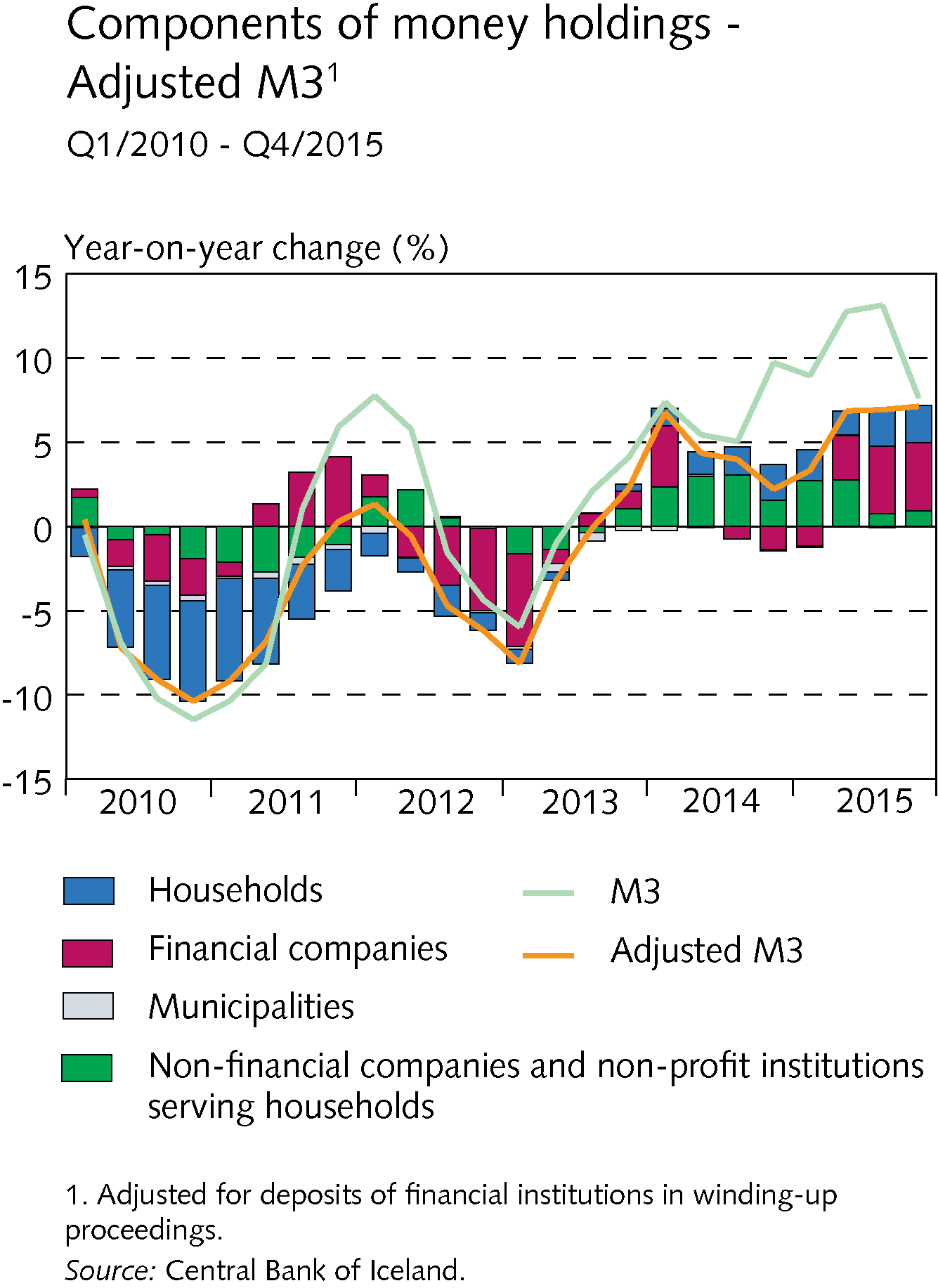 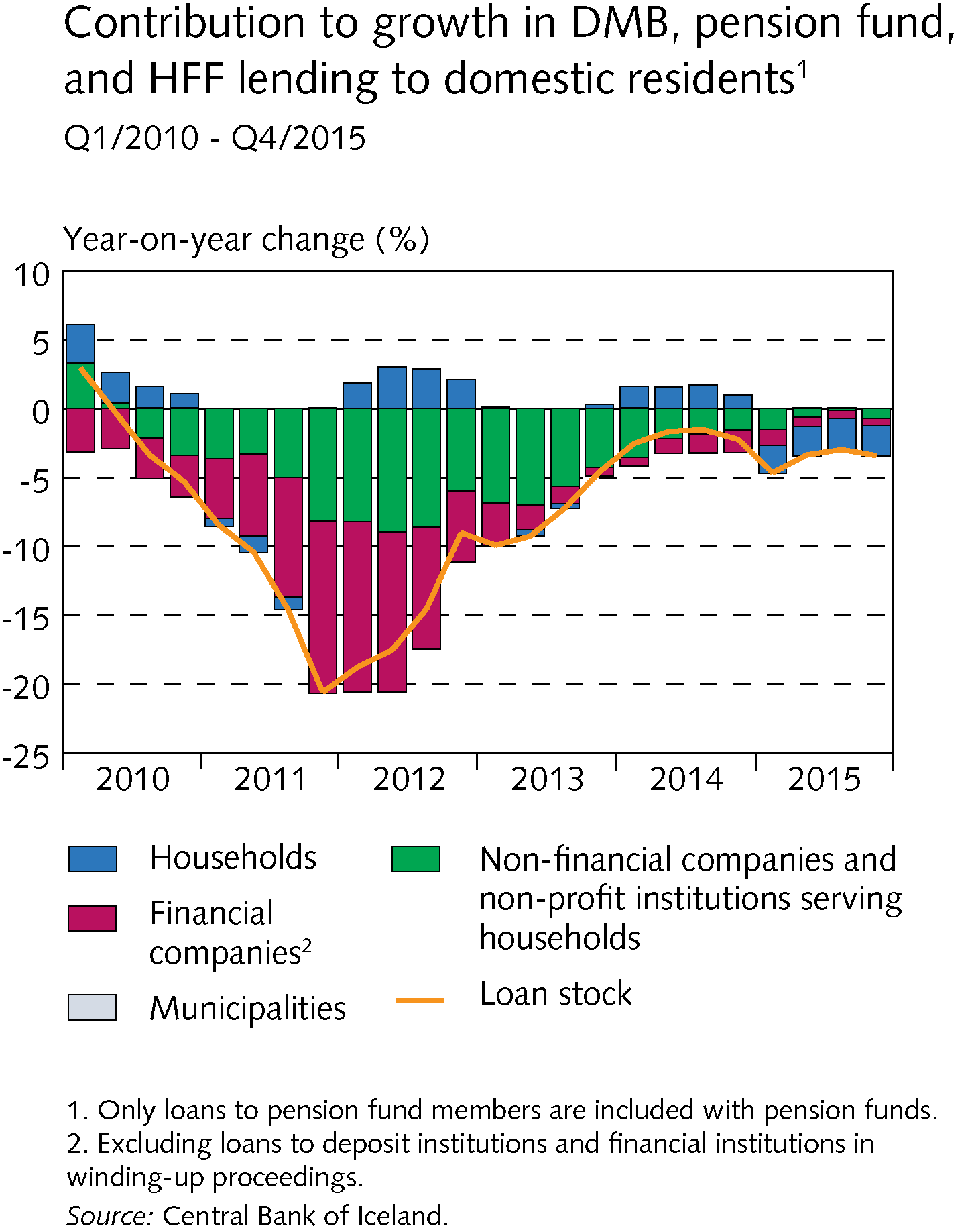 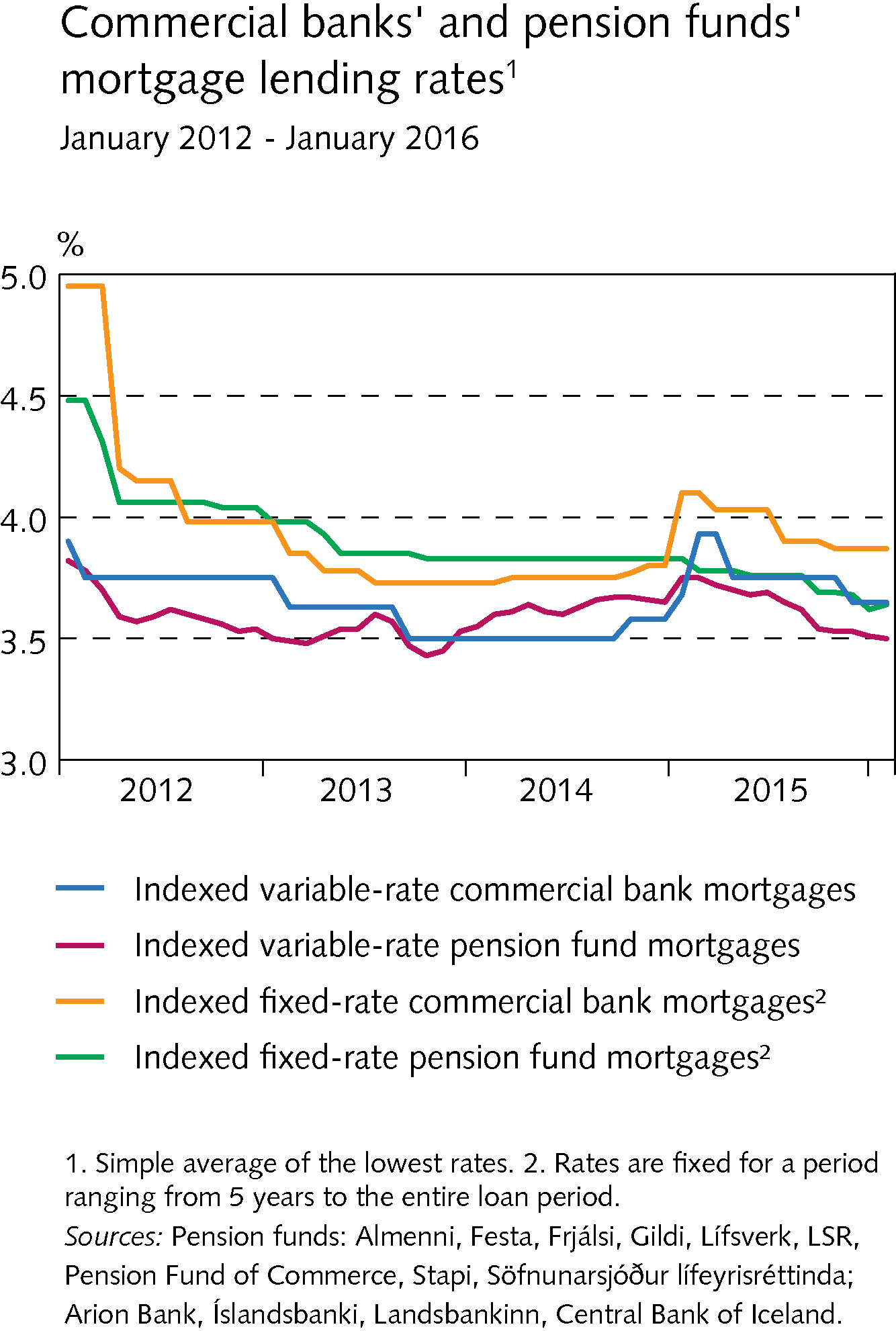 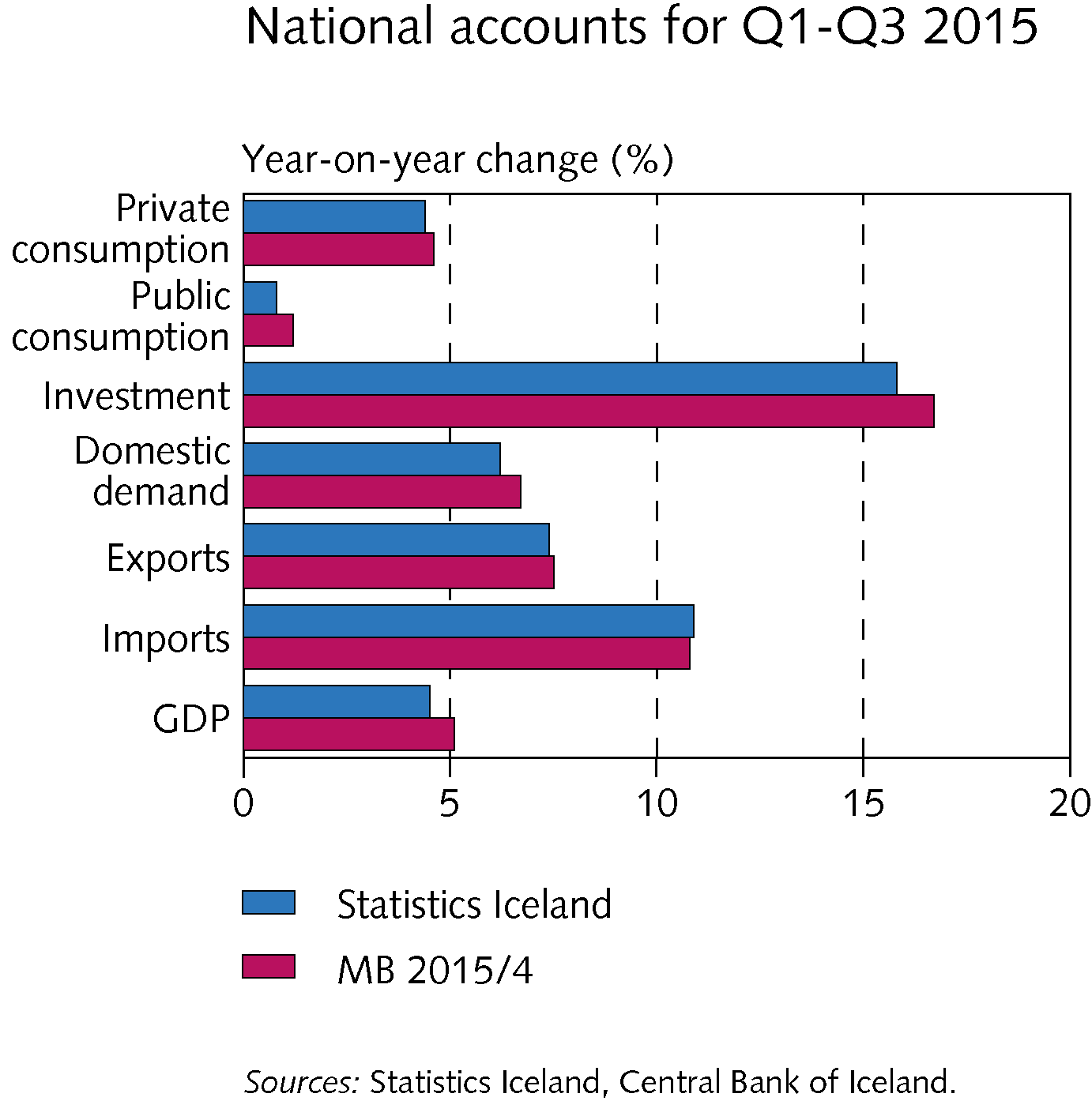 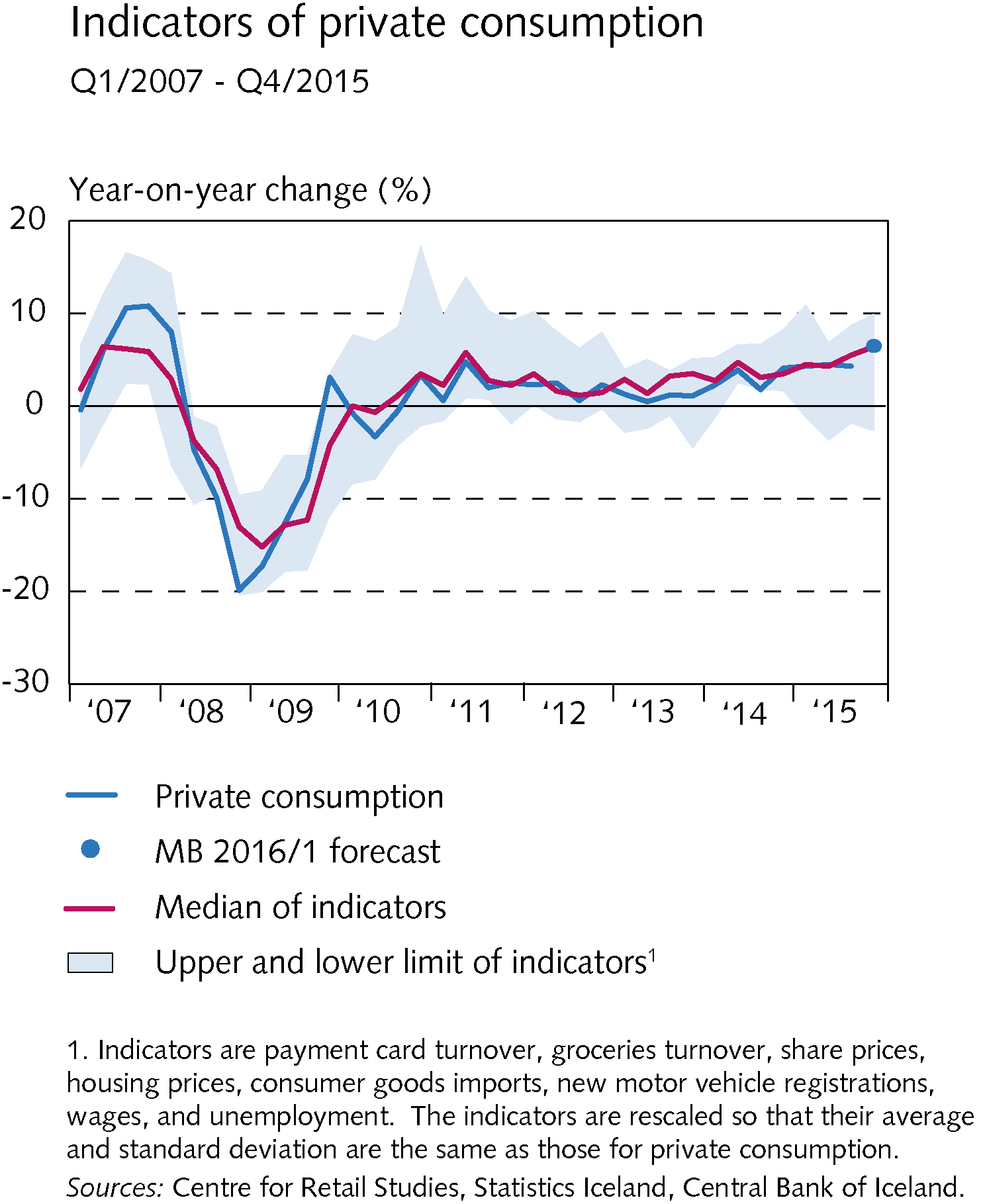 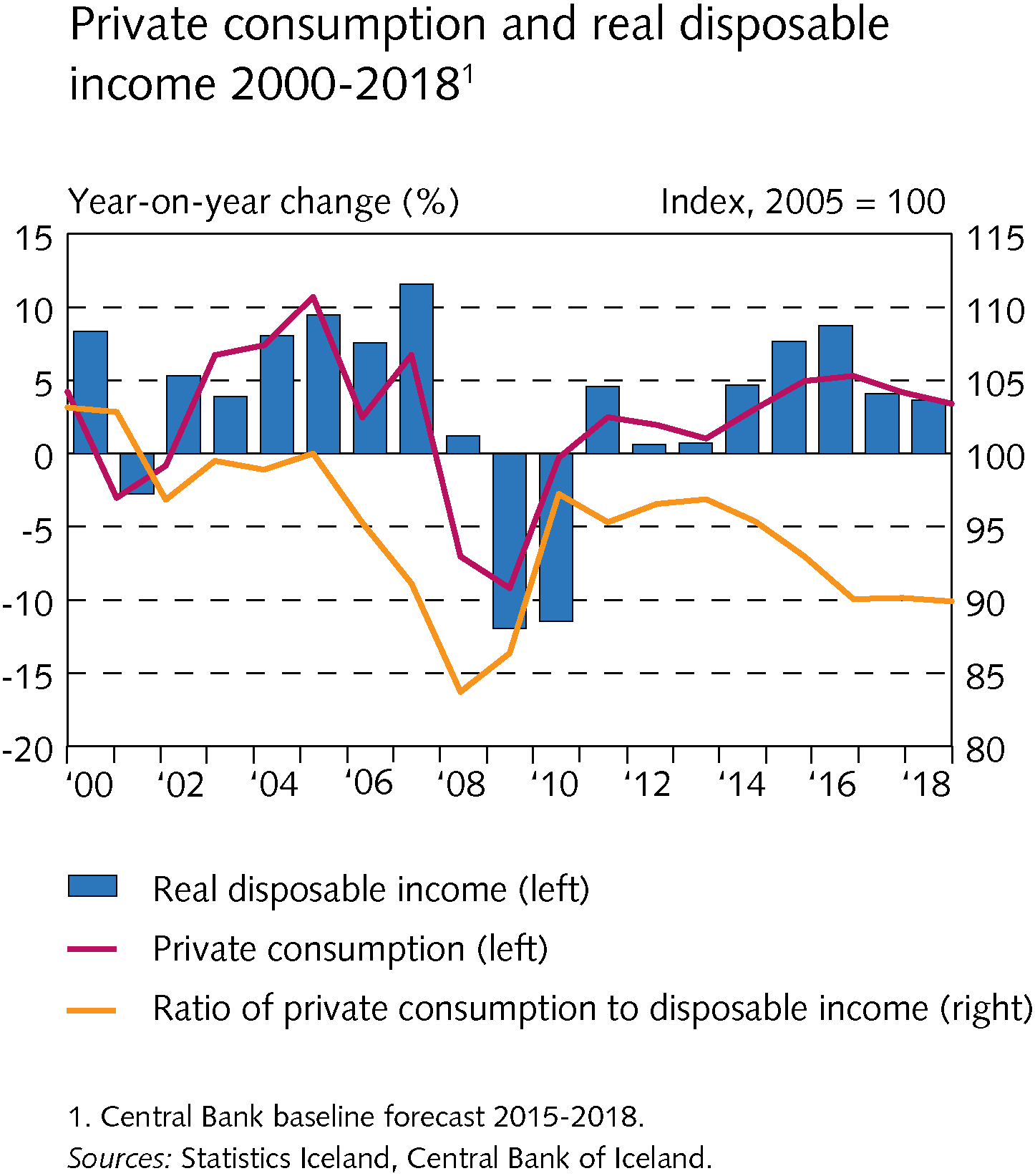 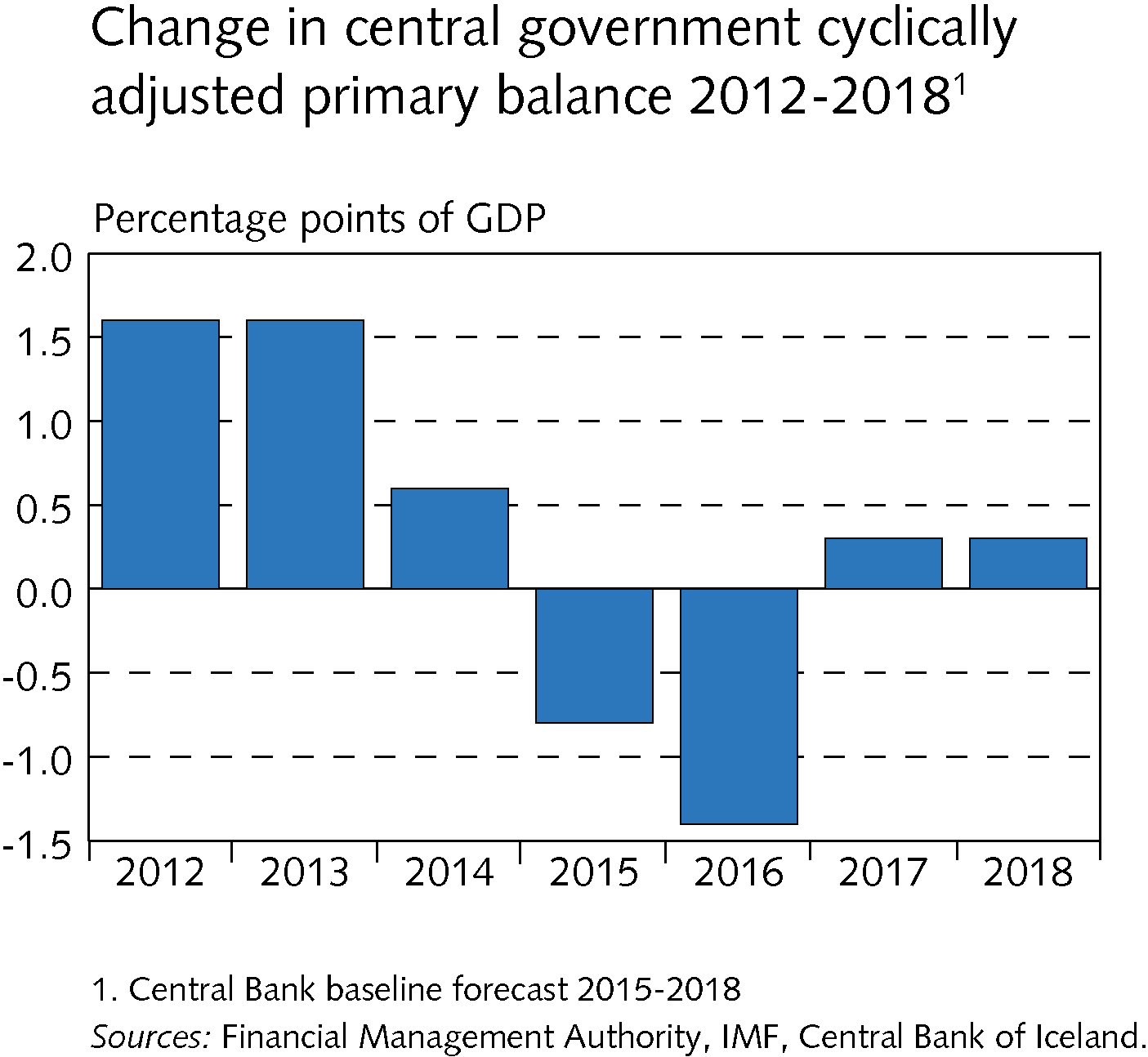 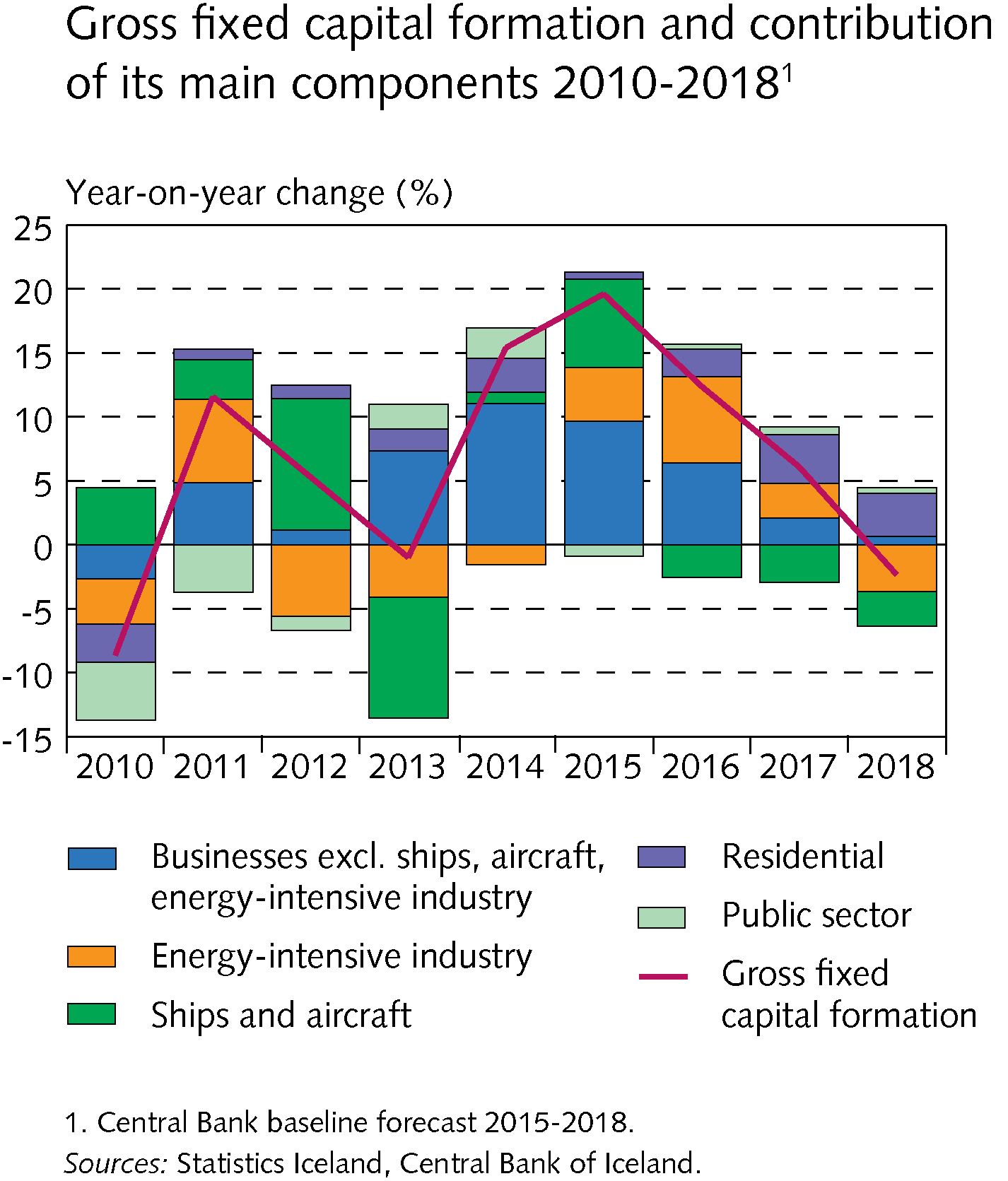 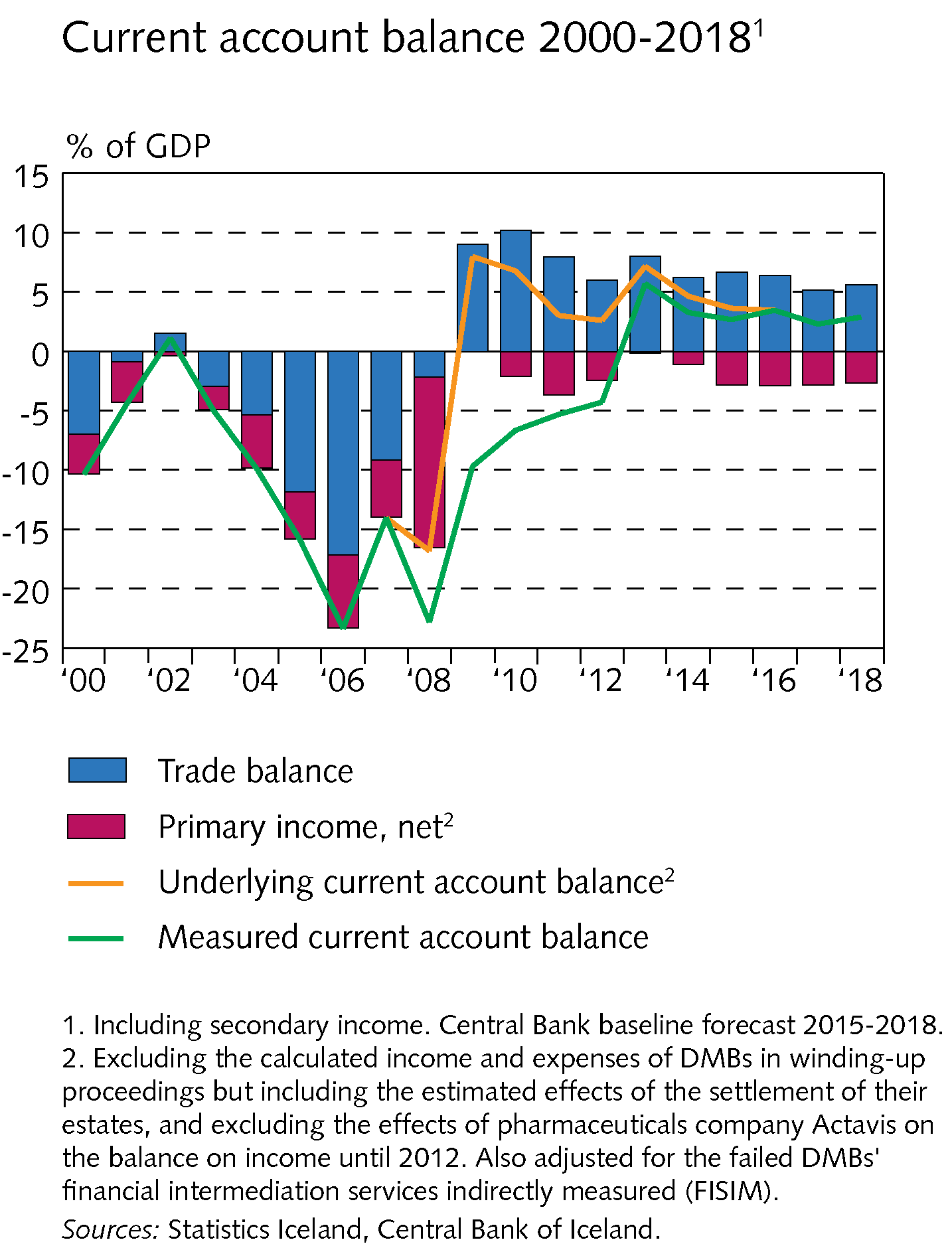 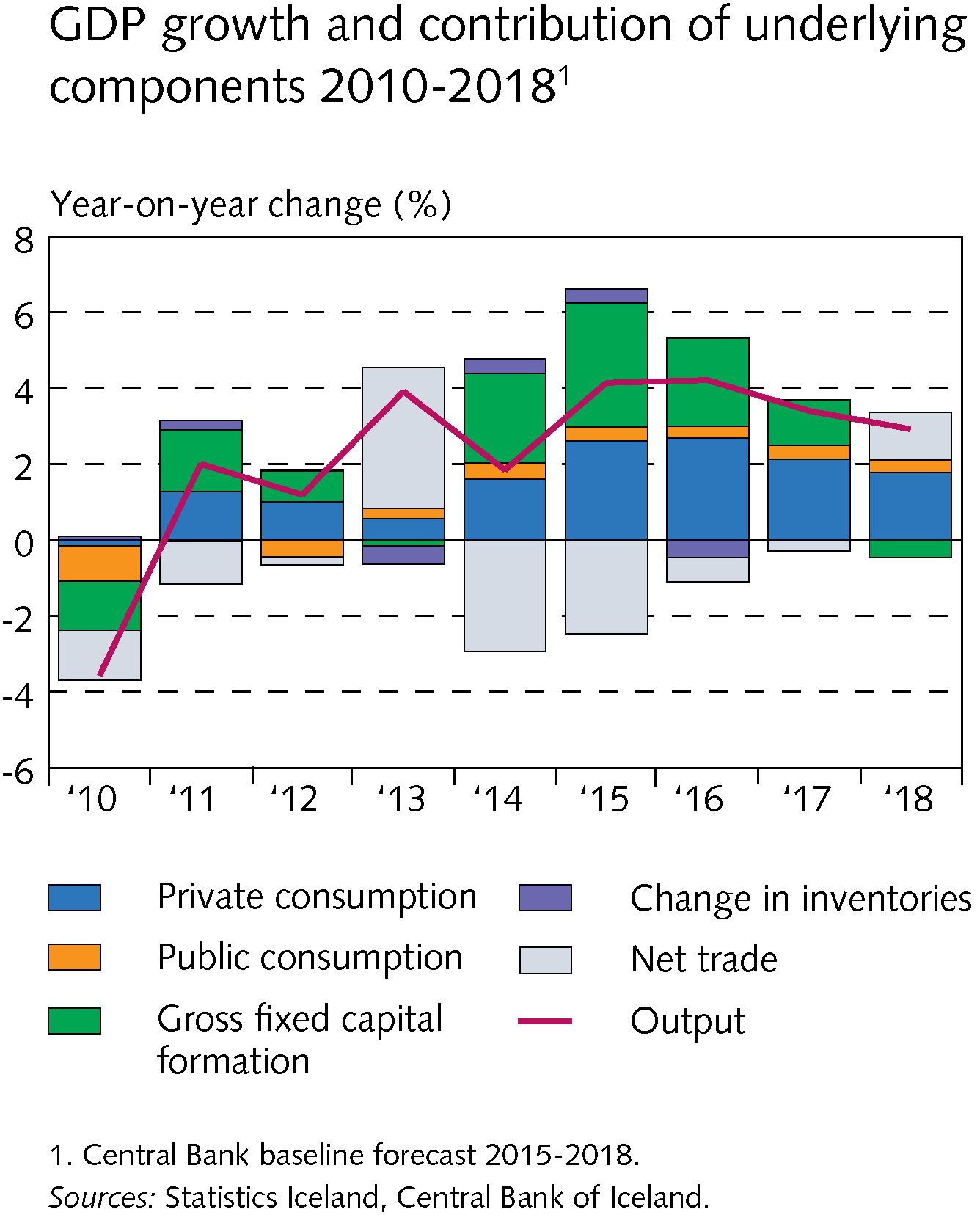 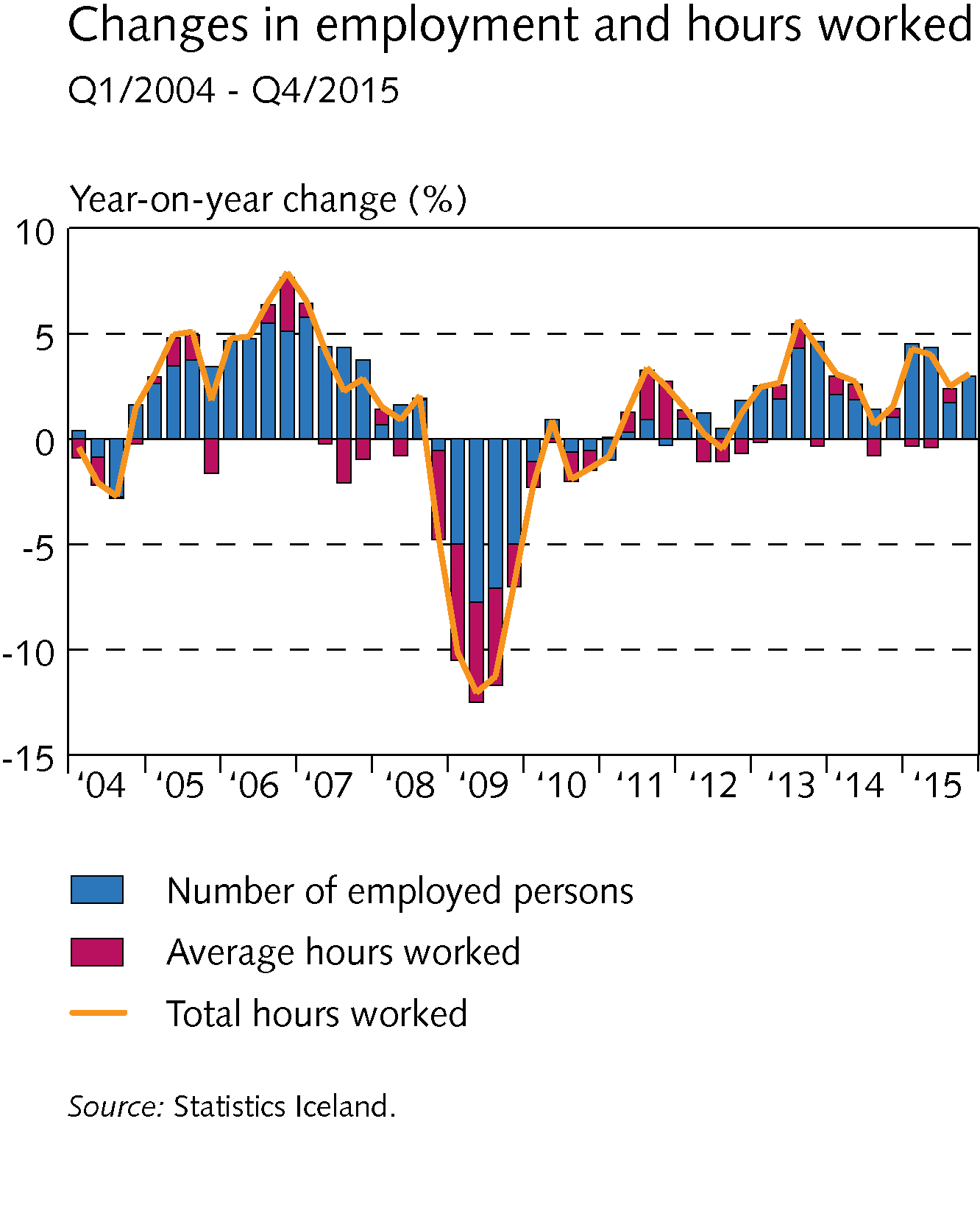 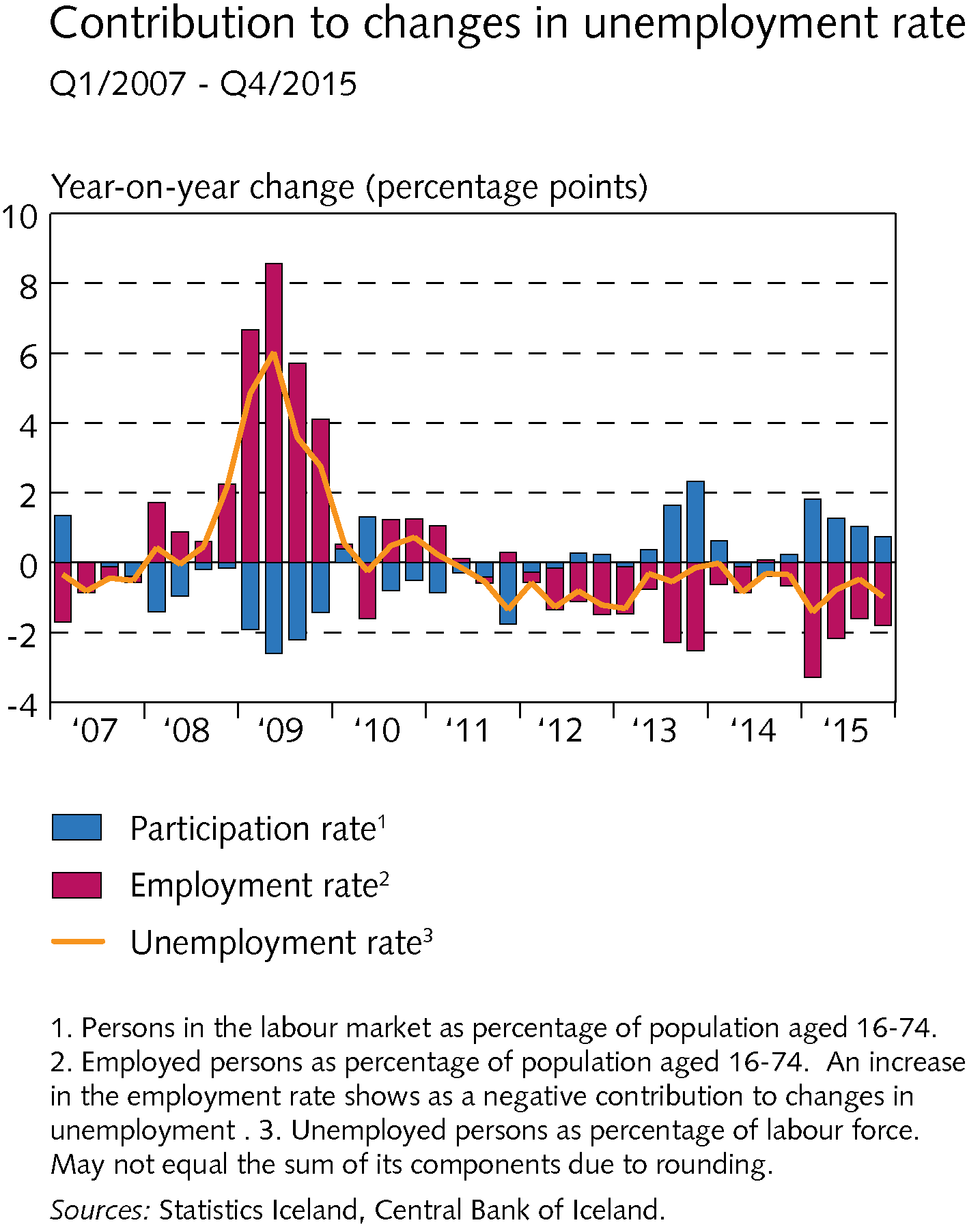 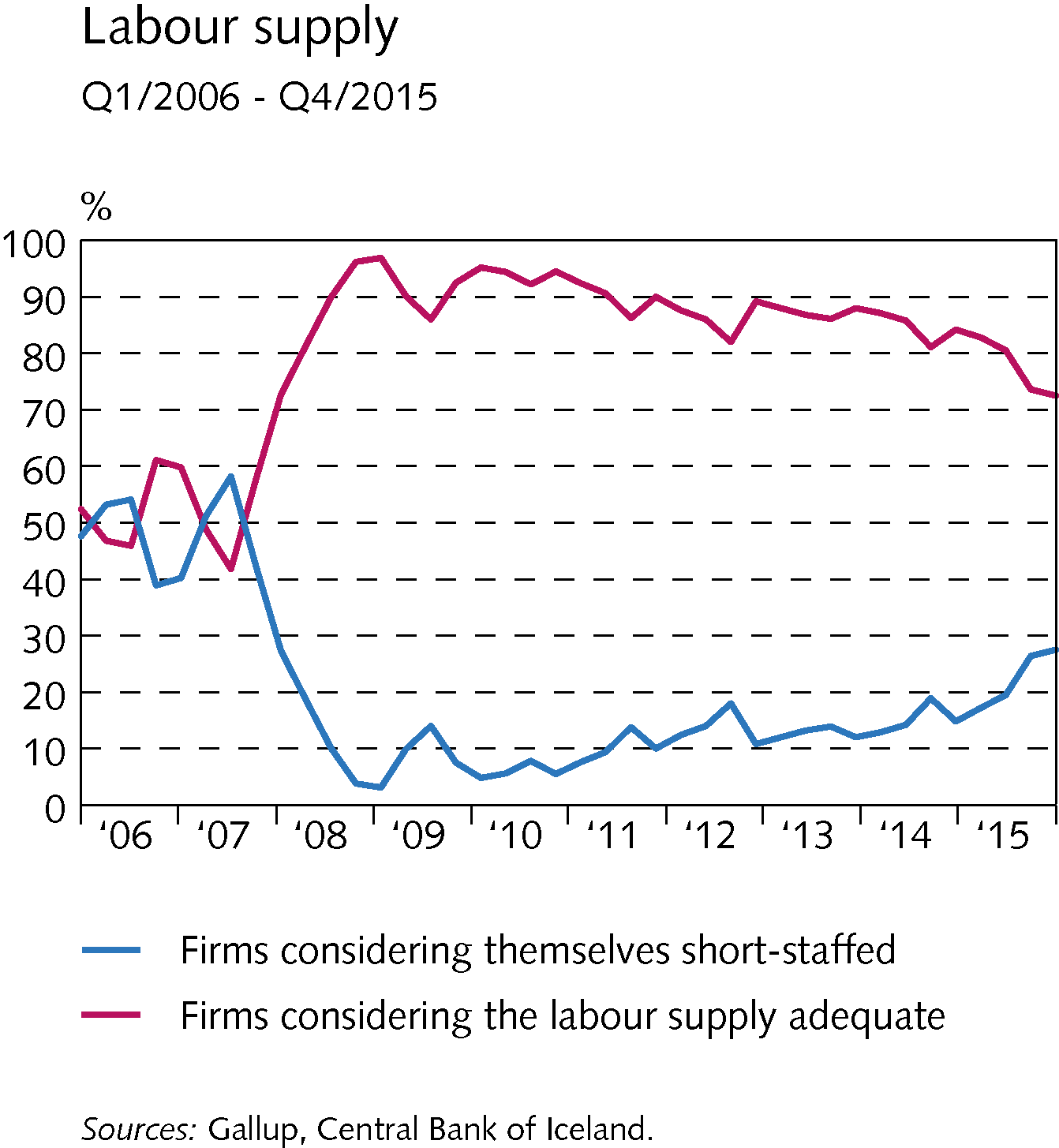 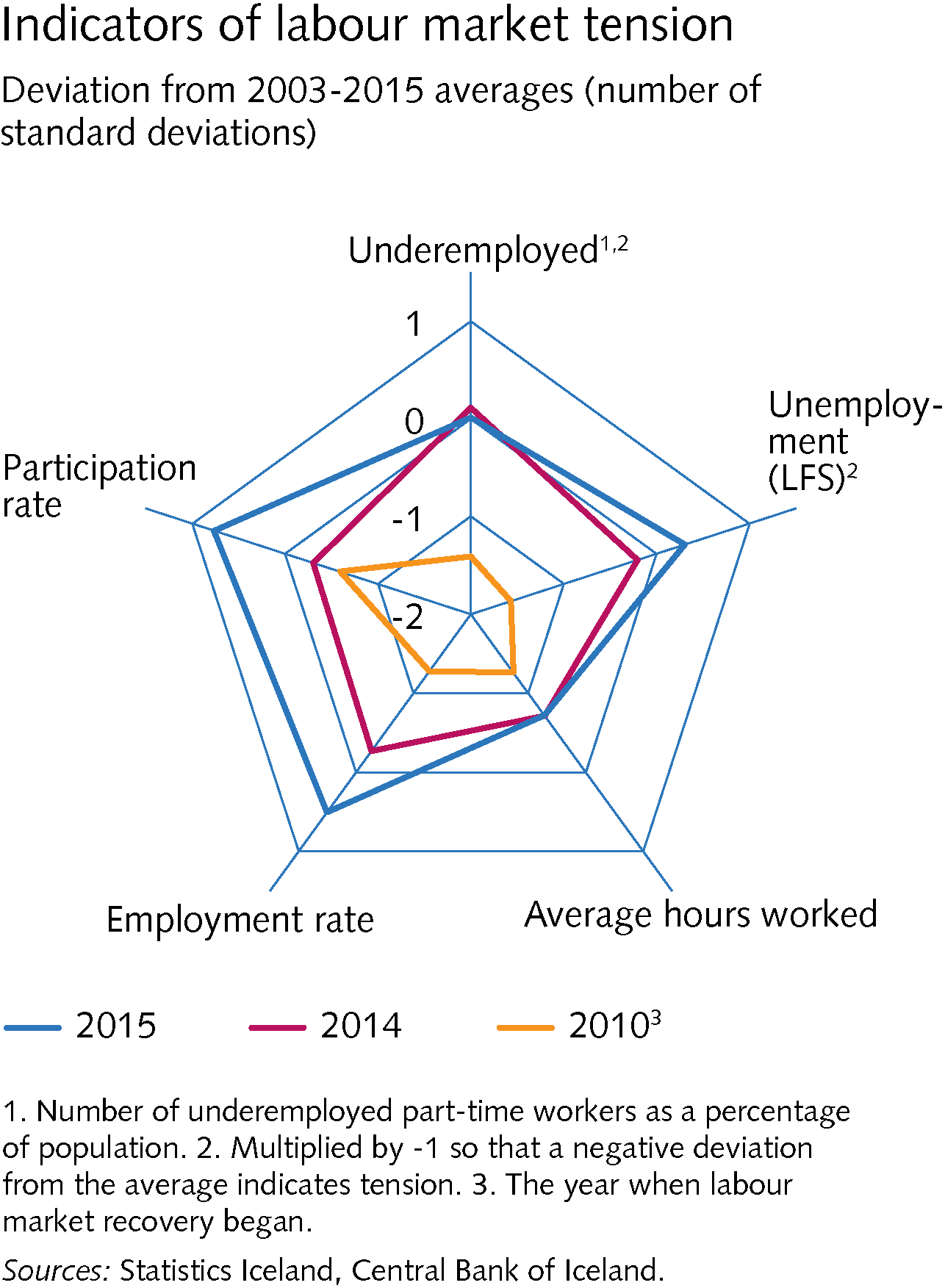 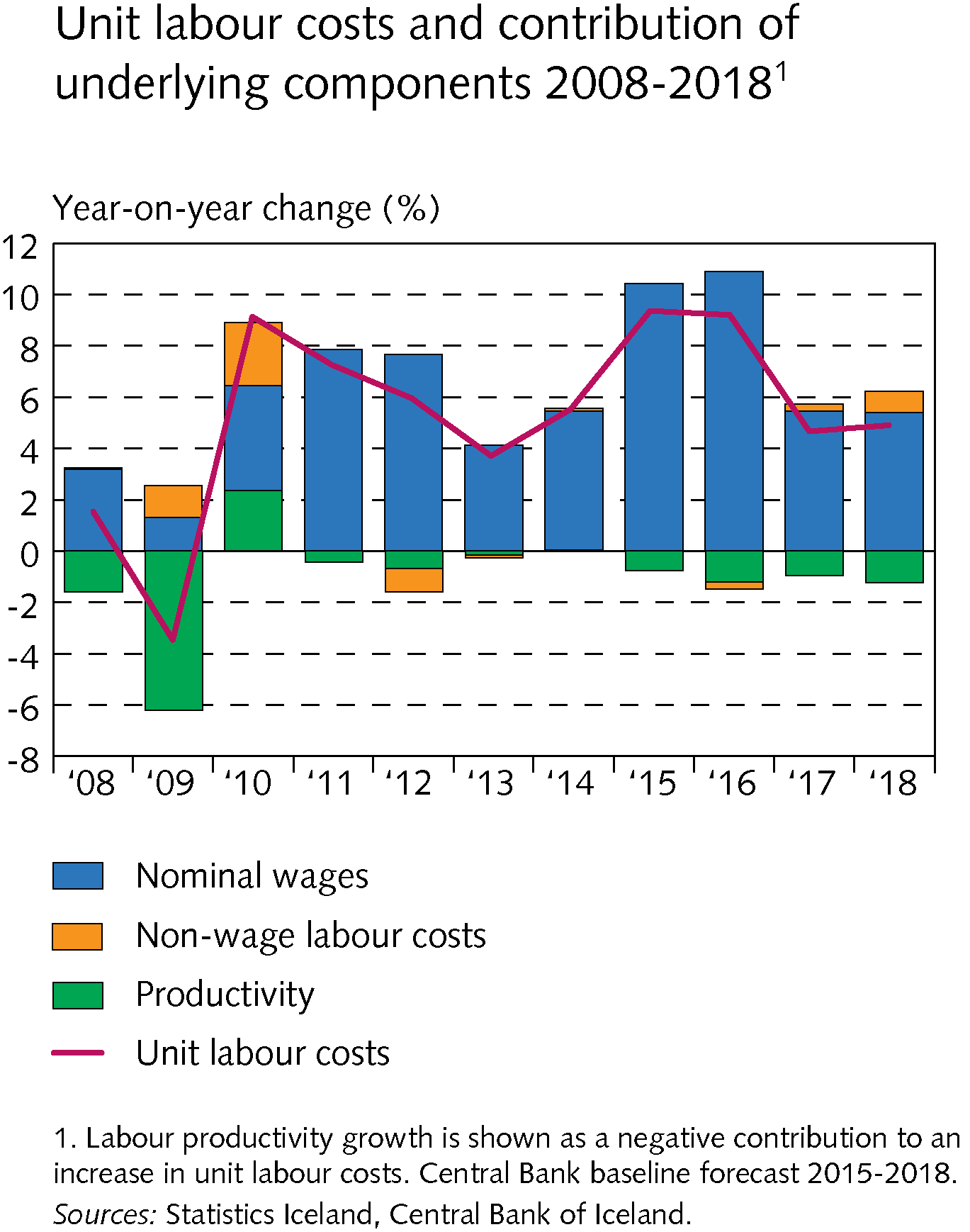 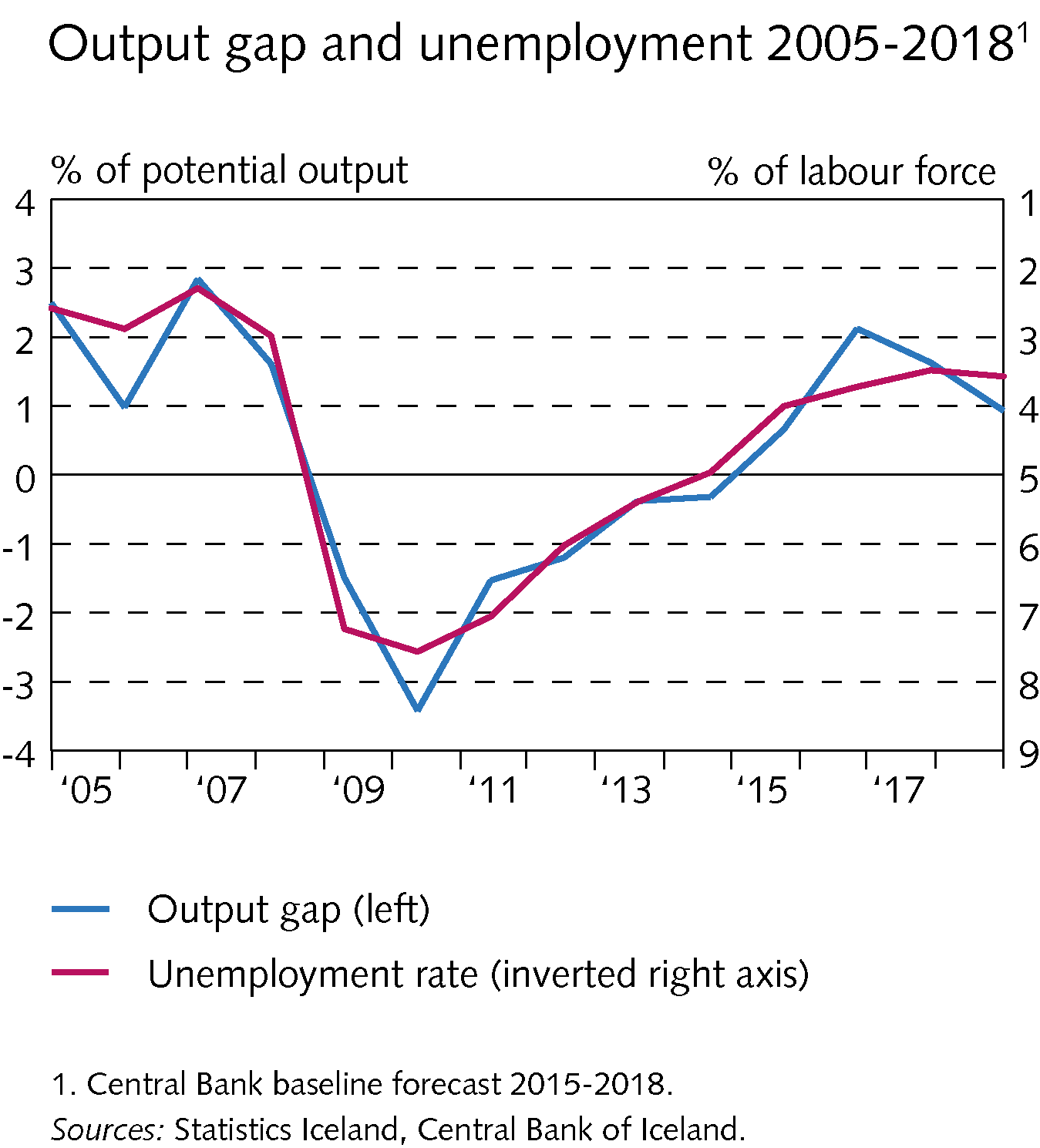 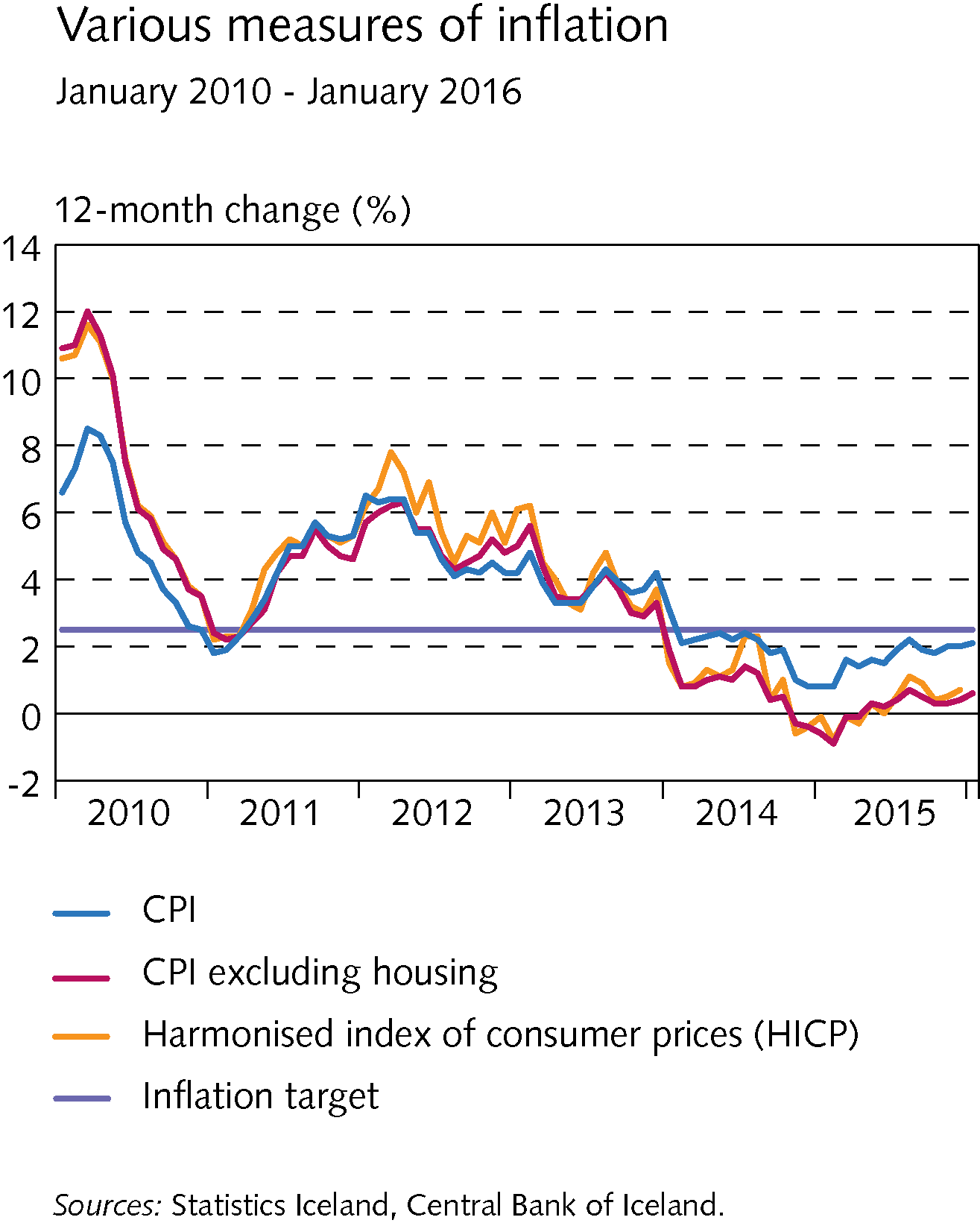 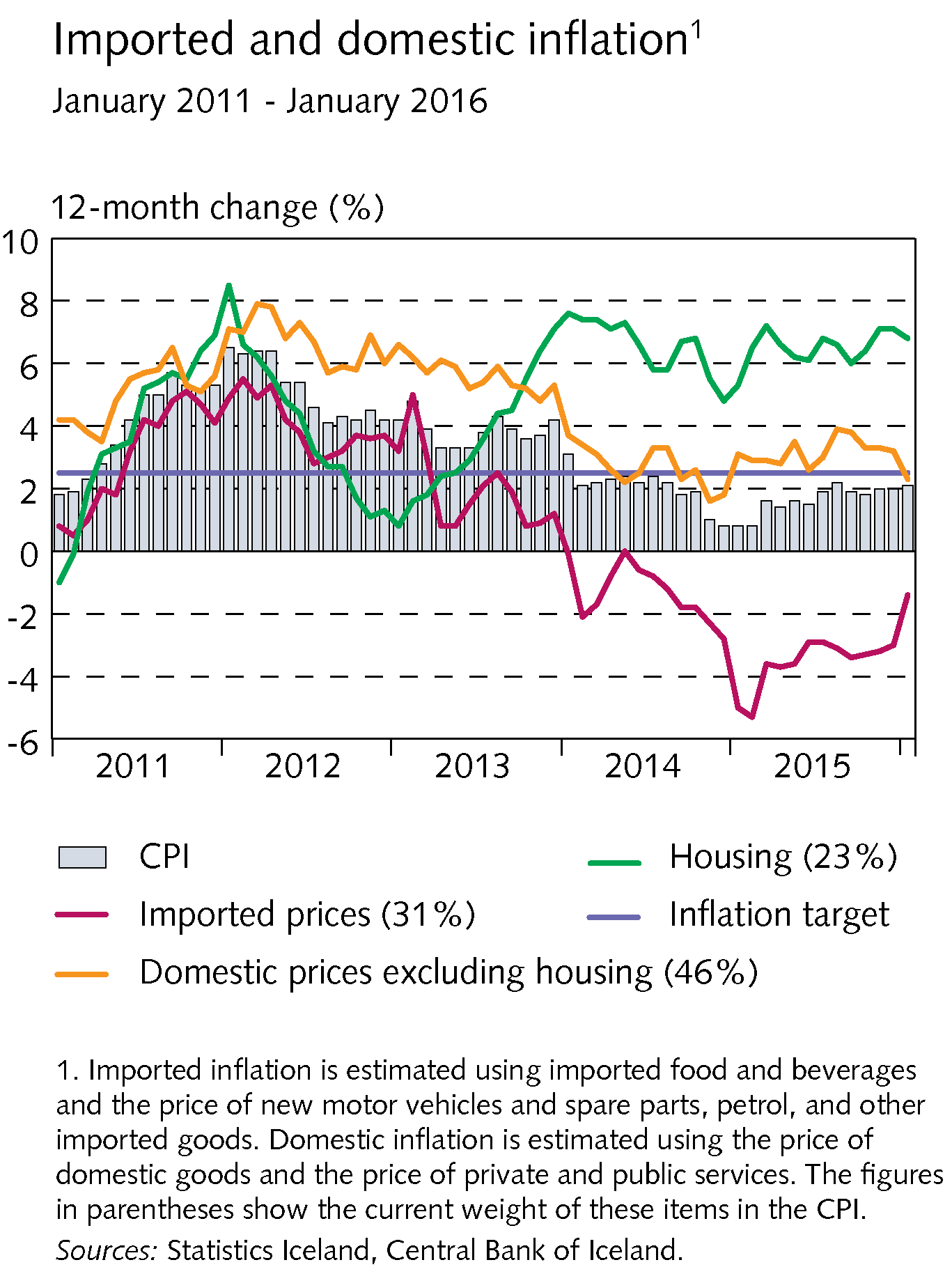 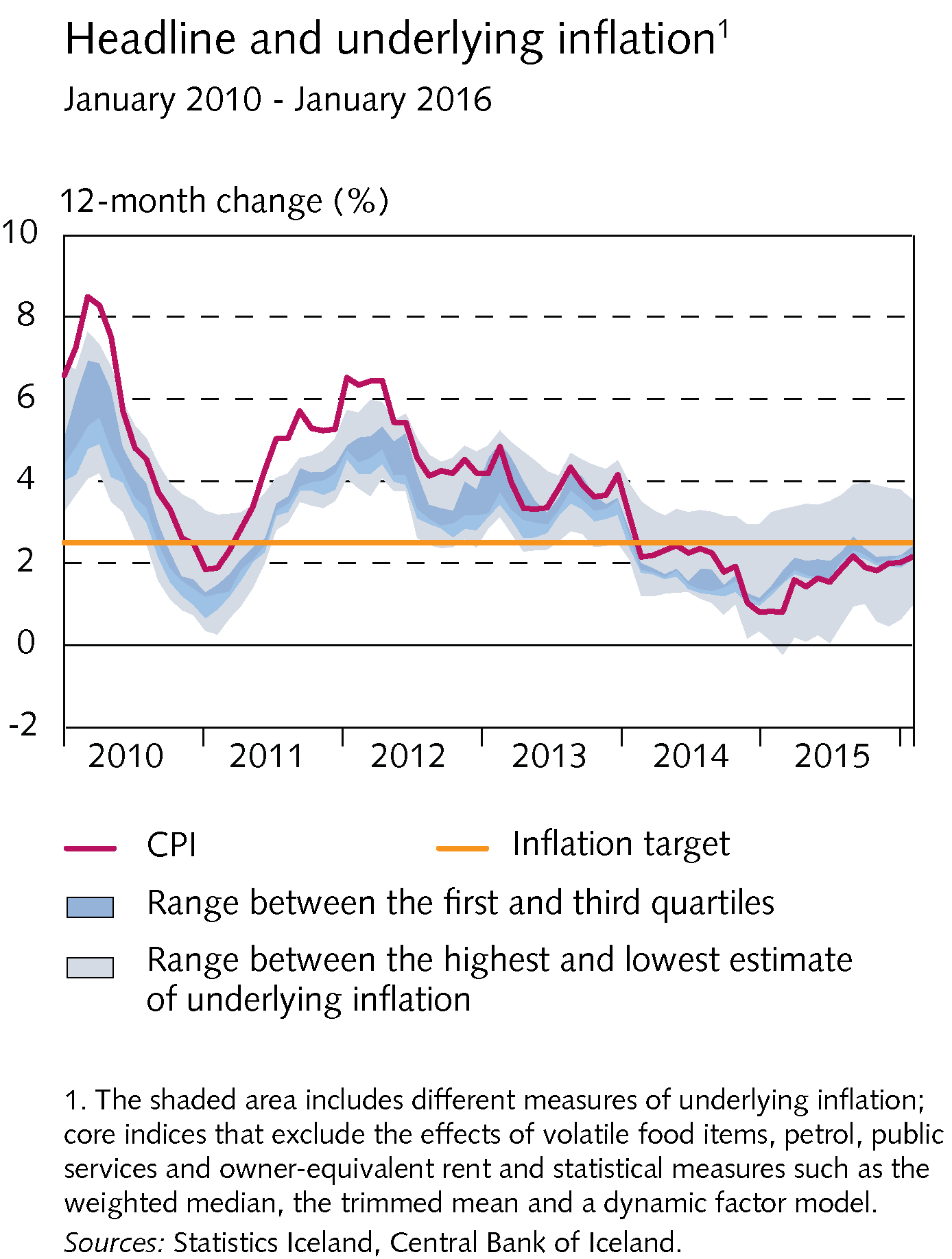 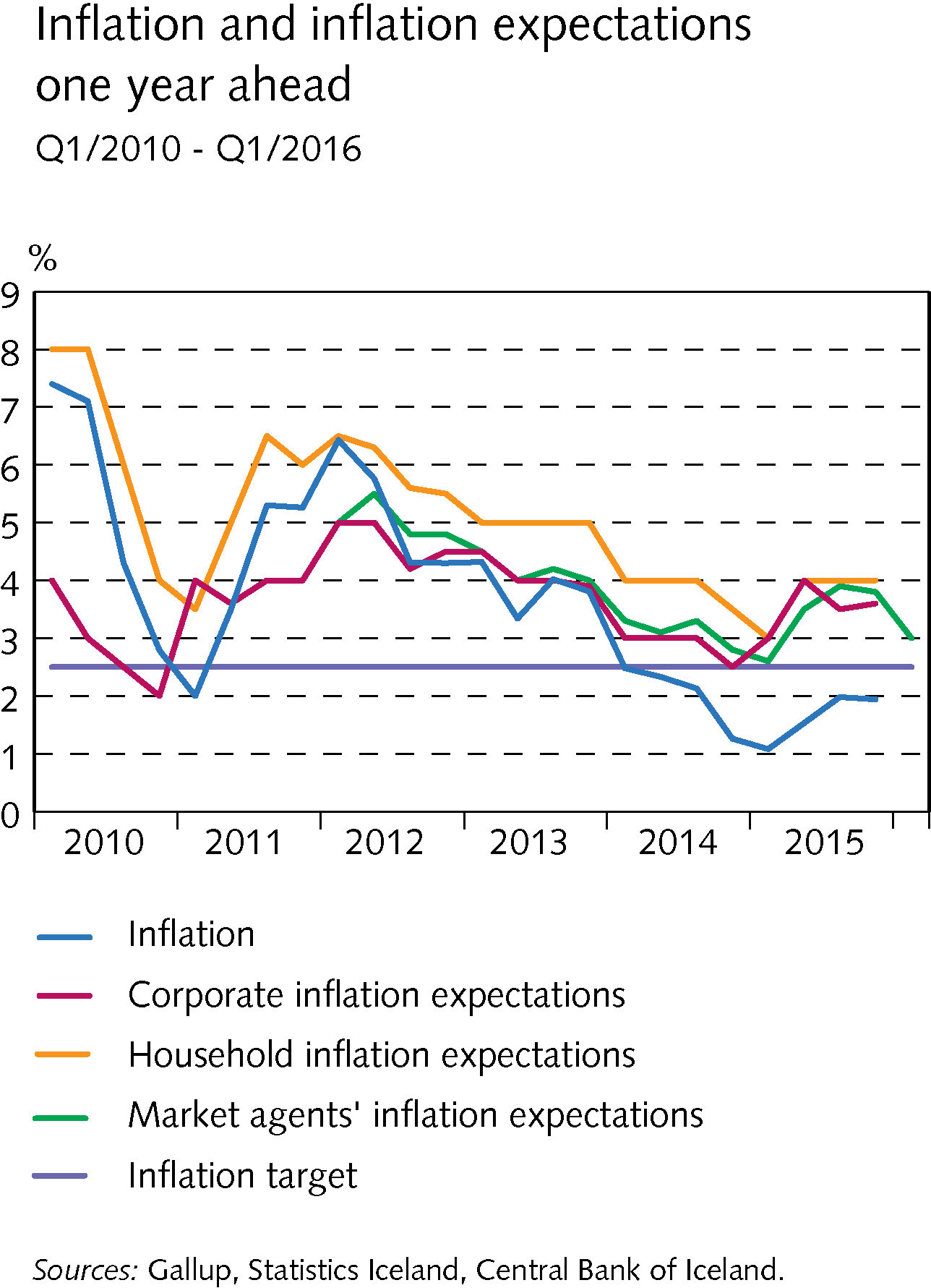 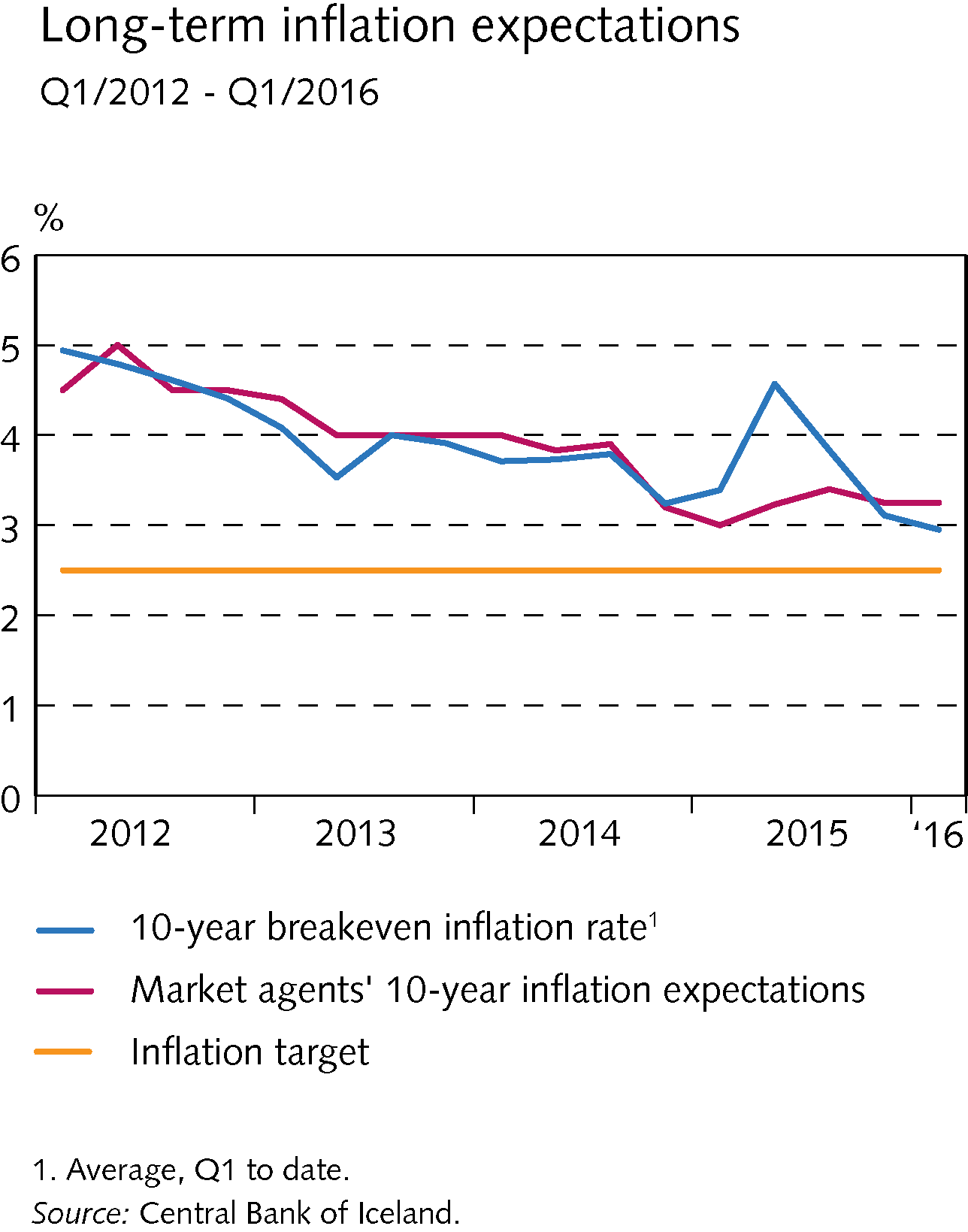 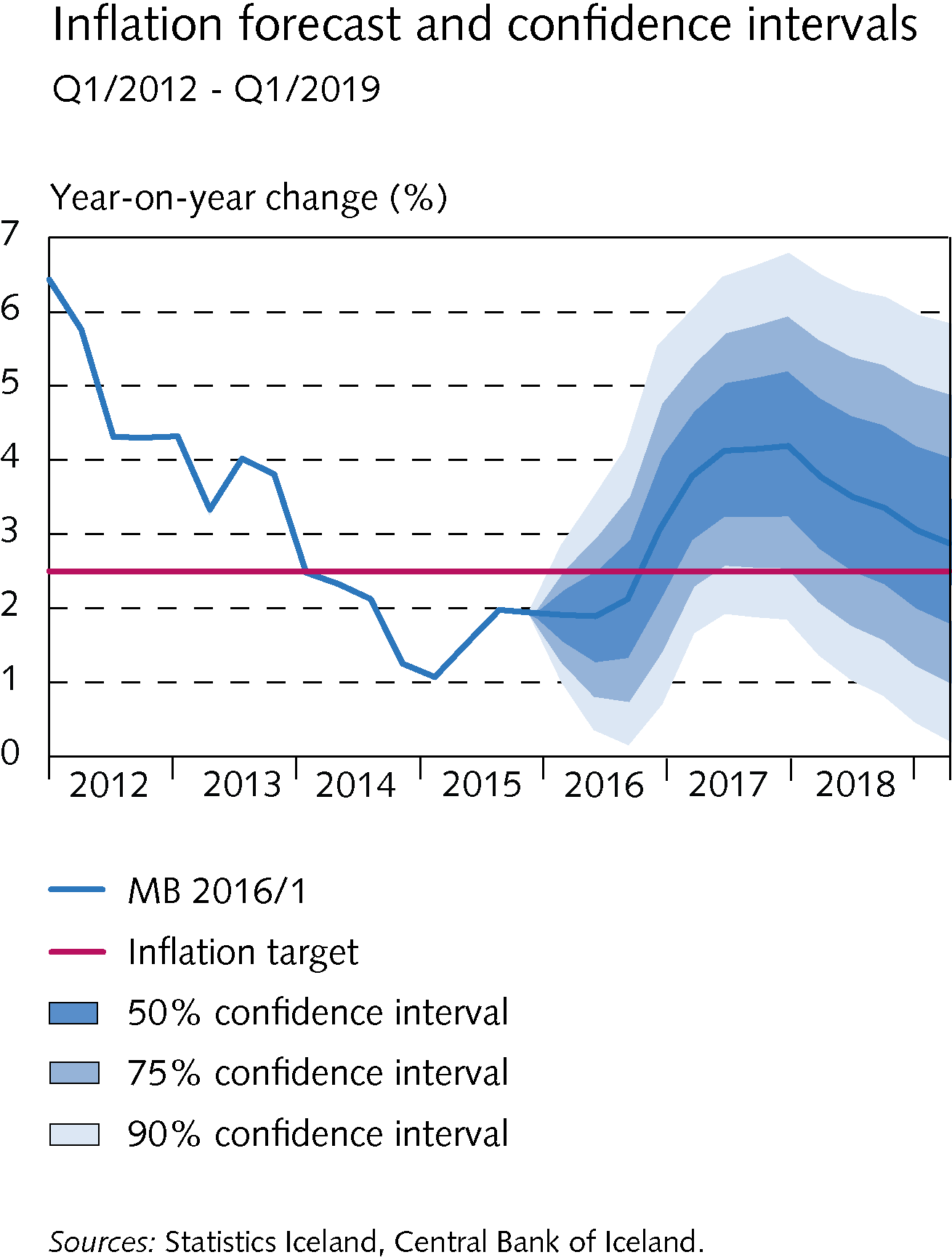 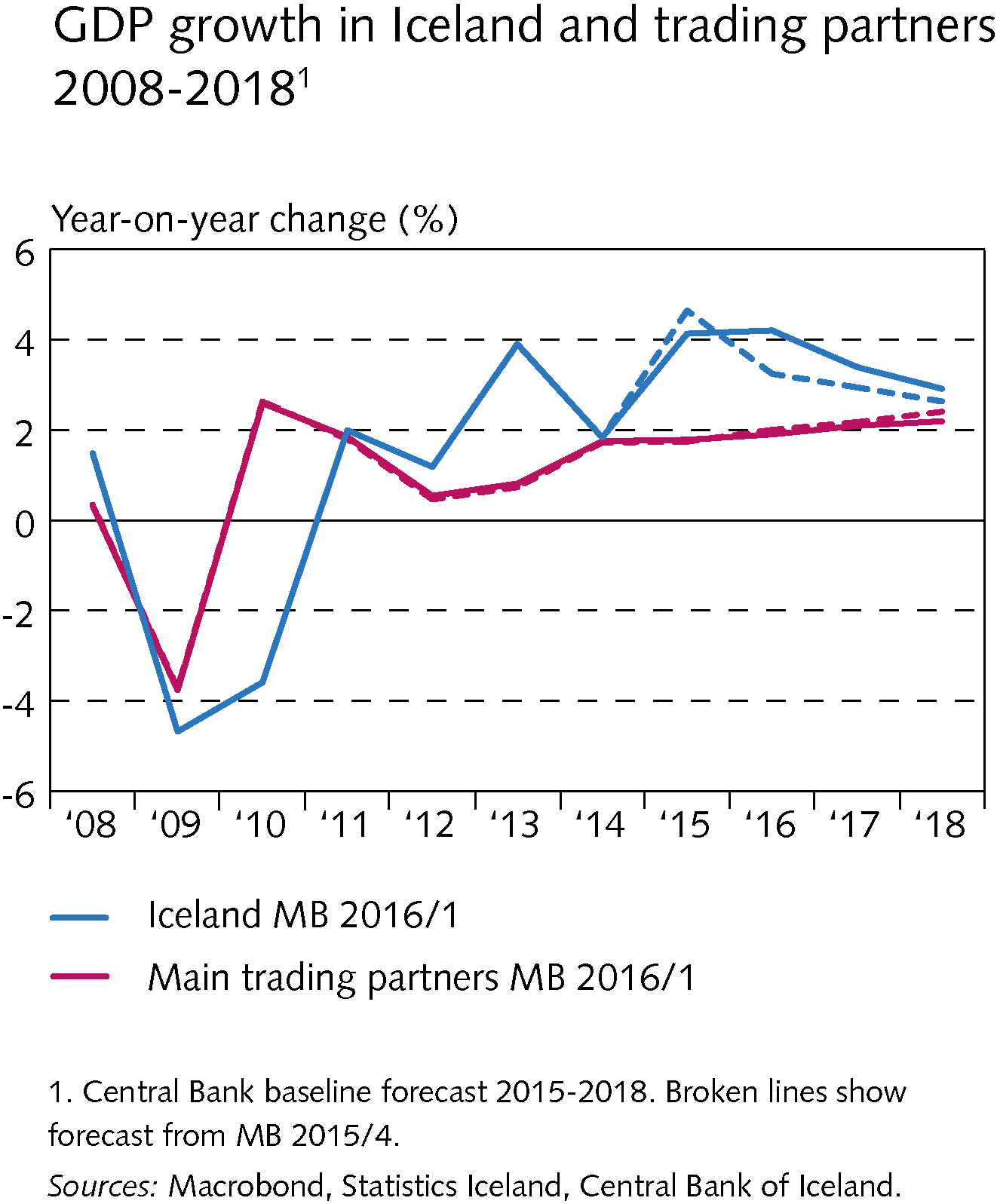 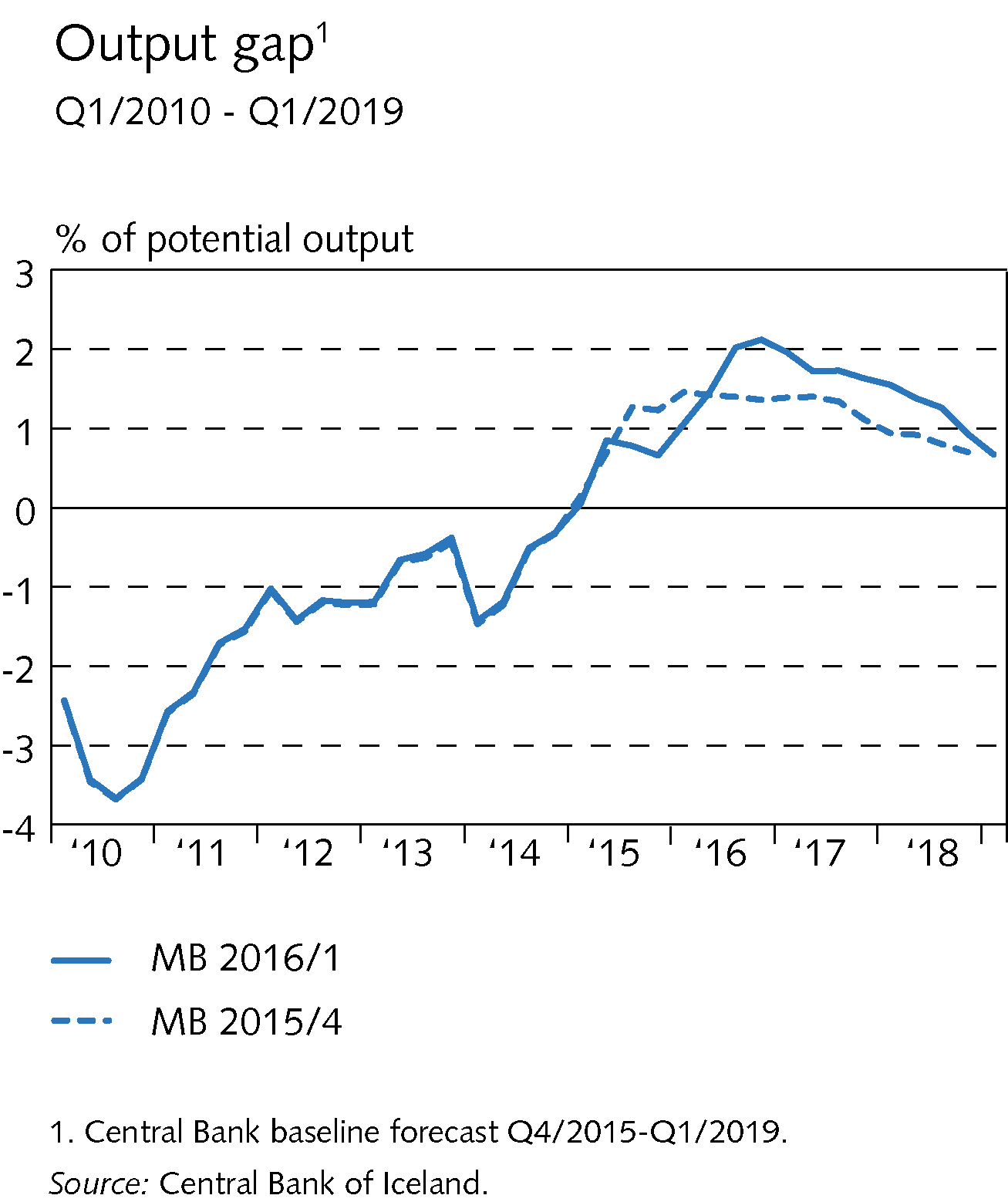 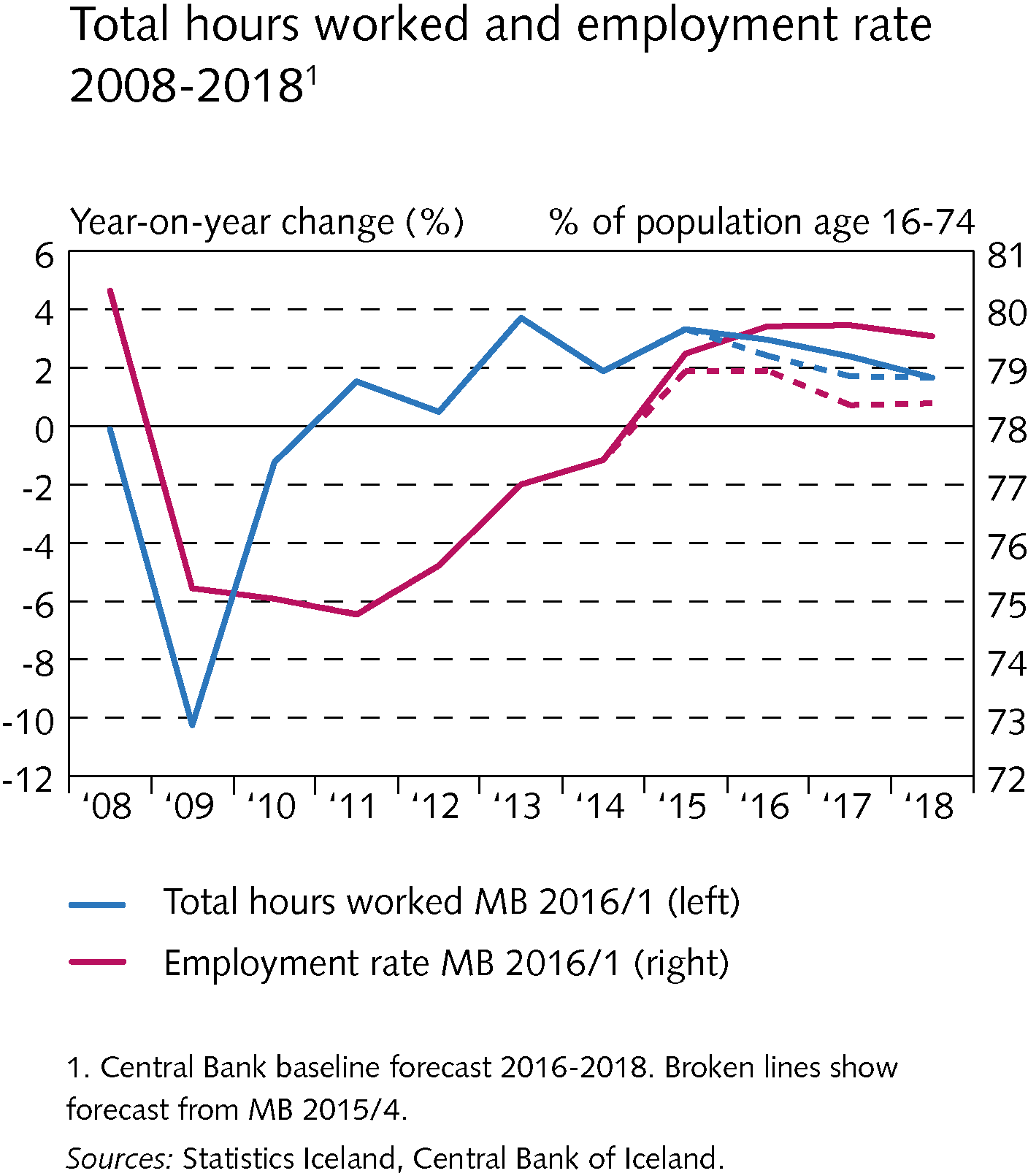 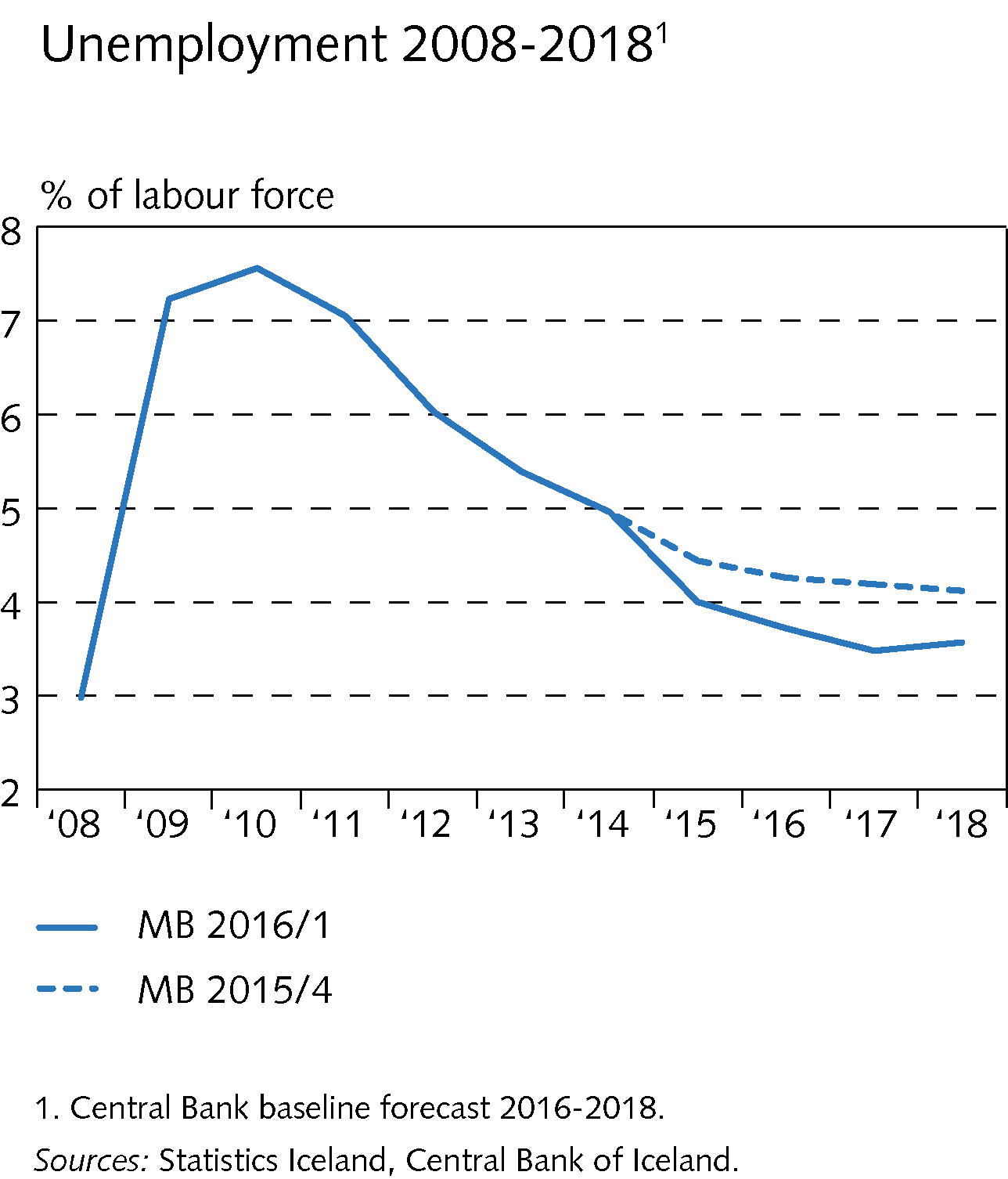 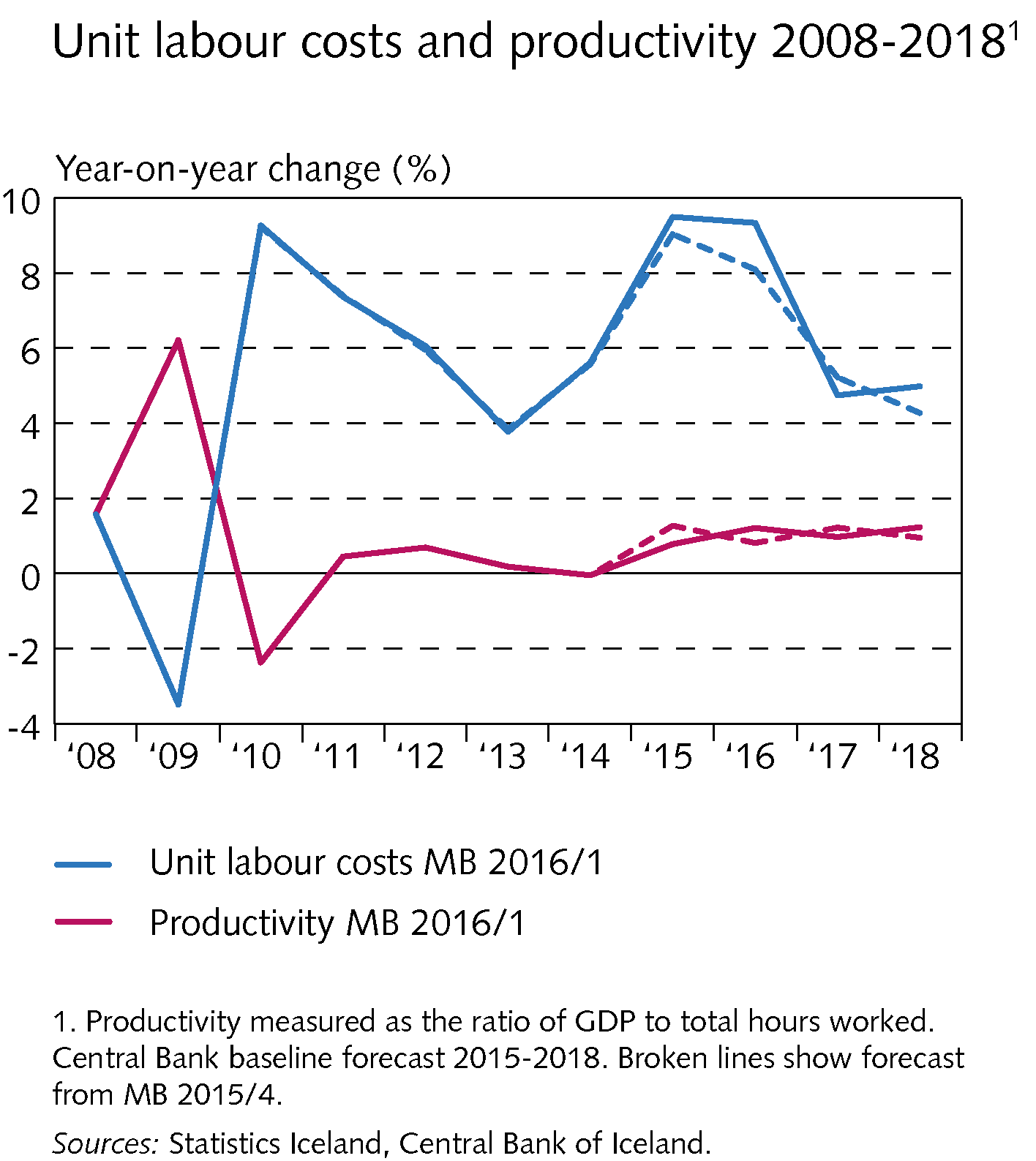 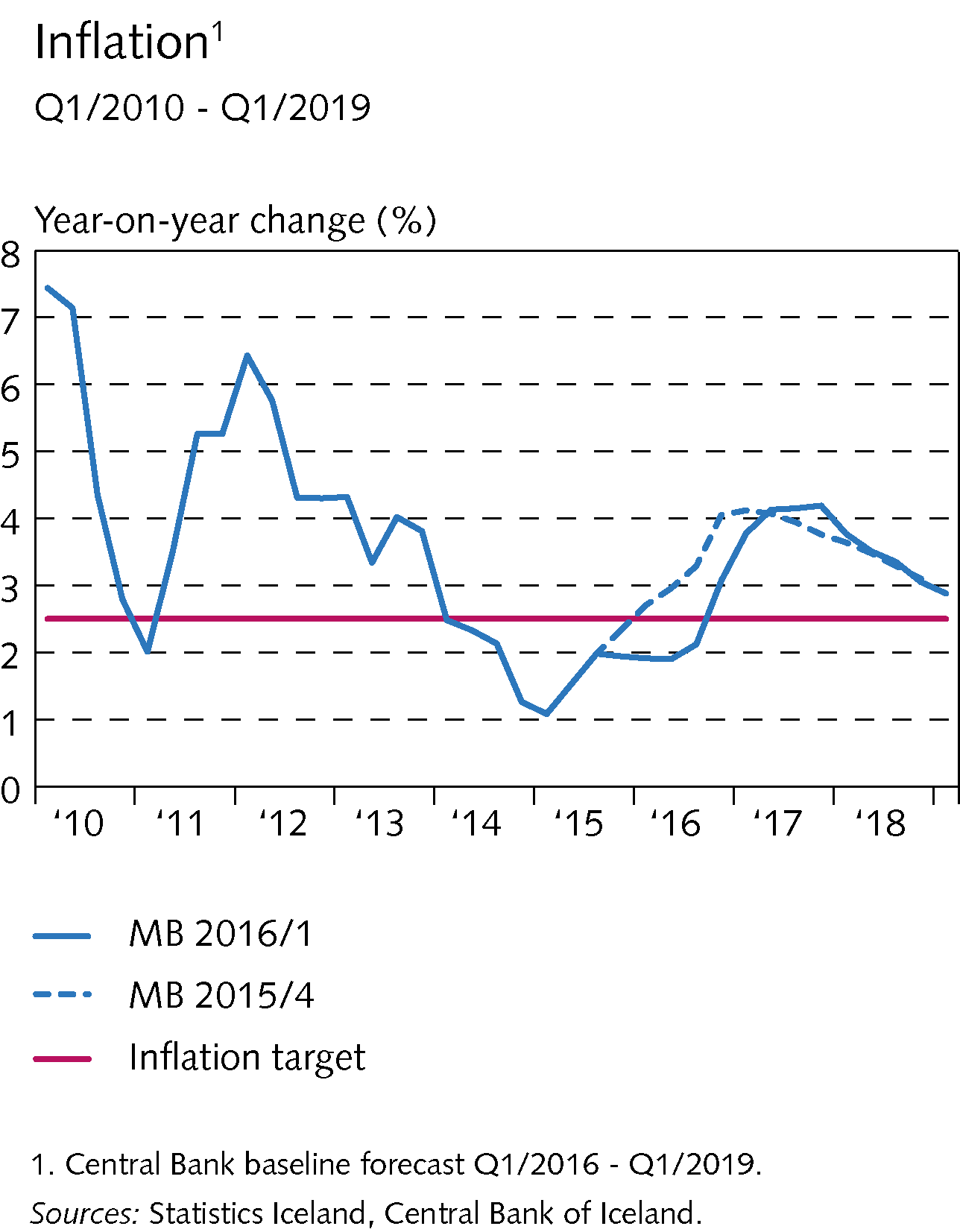